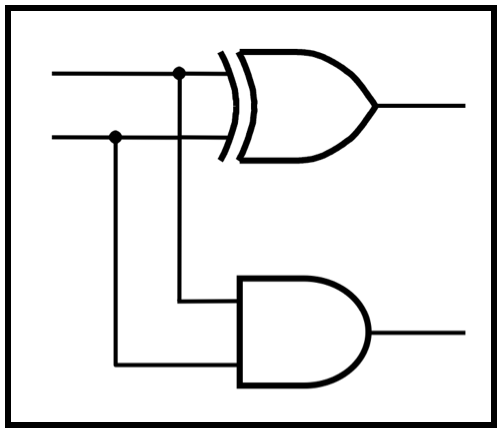 CprE 281: Digital Logic
Instructor: Alexander Stoytchev

http://www.ece.iastate.edu/~alexs/classes/
Counters & Solved Problems
CprE 281: Digital Logic
Iowa State University, Ames, IA
Copyright © 2013
Administrative Stuff
Homework 9 is due today

Homework 10 is due on Monday Nov 7 @ 10pm

Start thinking about your final project
Counters
T Flip-Flop(circuit and graphical symbol)
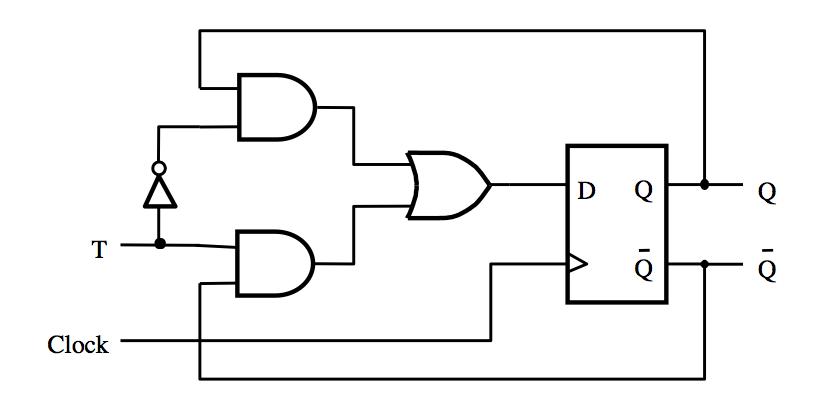 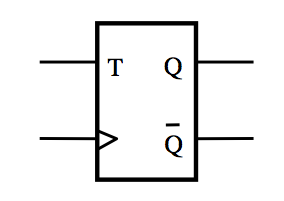 [ Figure 5.15a,c from the textbook ]
Yet Another Way to Draw a T Flip-Flop
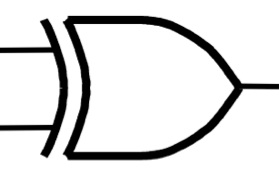 T
Clock
Q
D
Q
The Complete Wiring Diagram for 
a Positive-Edge-Triggered D Flip-Flop
D
Q
Clock
Q
The Complete Wiring Diagram for 
a Positive-Edge-Triggered D Flip-Flop
We need all of this just to store 1 bit!
D
Q
Clock
Q
The Complete Wiring Diagram for 
a Positive-Edge-Triggered T Flip-Flop
T
Q
Clock
Q
The output of the T Flip-Flopdivides the frequency of the clock by 2
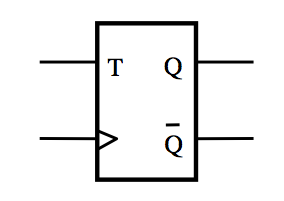 The output of the T Flip-Flopdivides the frequency of the clock by 2
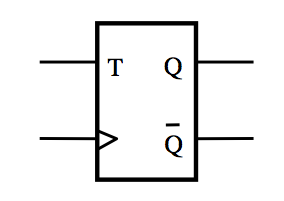 1
A three-bit down-counter
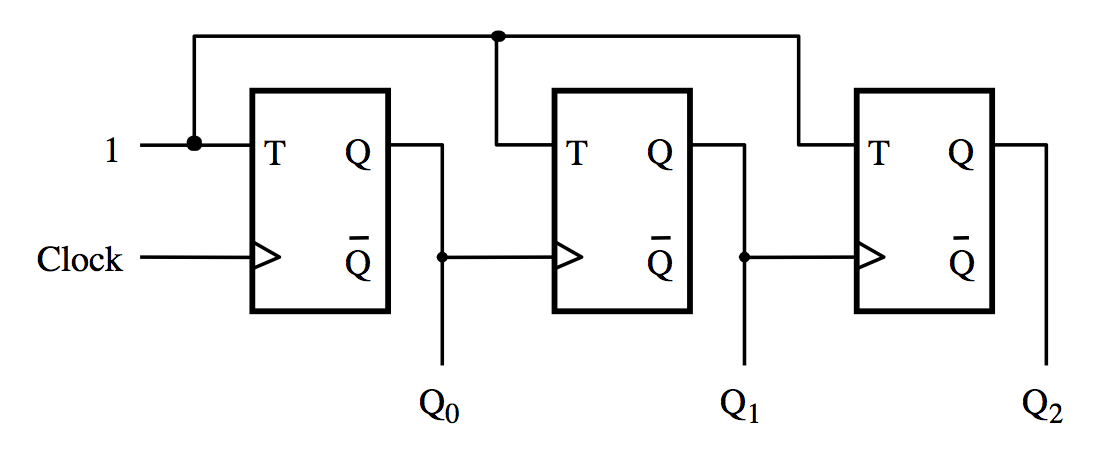 [ Figure 5.20 from the textbook ]
A three-bit down-counter
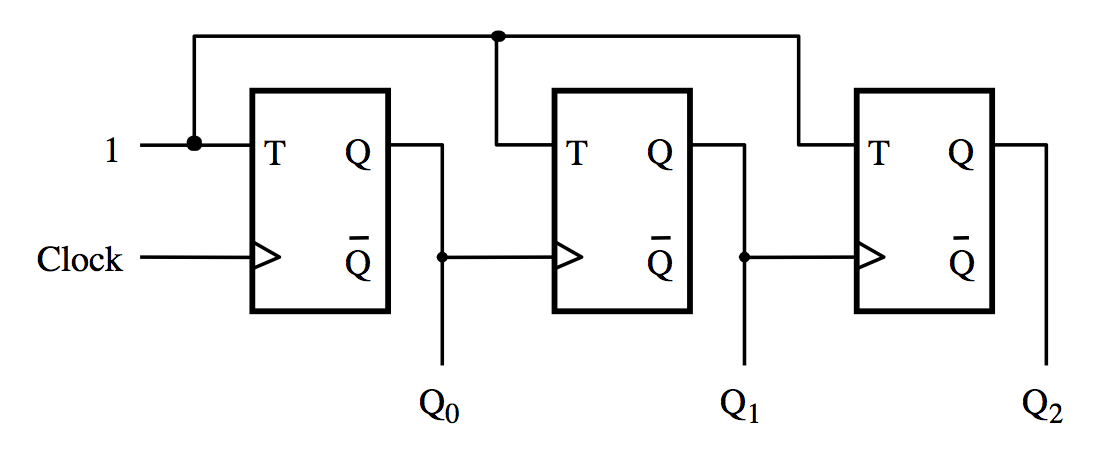 The first flip-flop changes 
on the positive edge of the clock
[ Figure 5.20 from the textbook ]
A three-bit down-counter
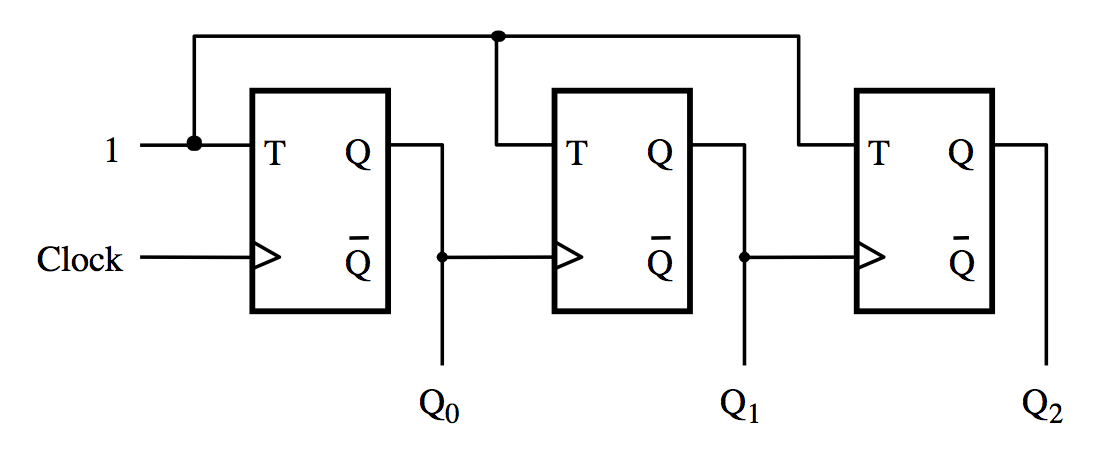 The first flip-flop changes 
on the positive edge of the clock
The second flip-flop changes 
on the positive edge of Q0
[ Figure 5.20 from the textbook ]
A three-bit down-counter
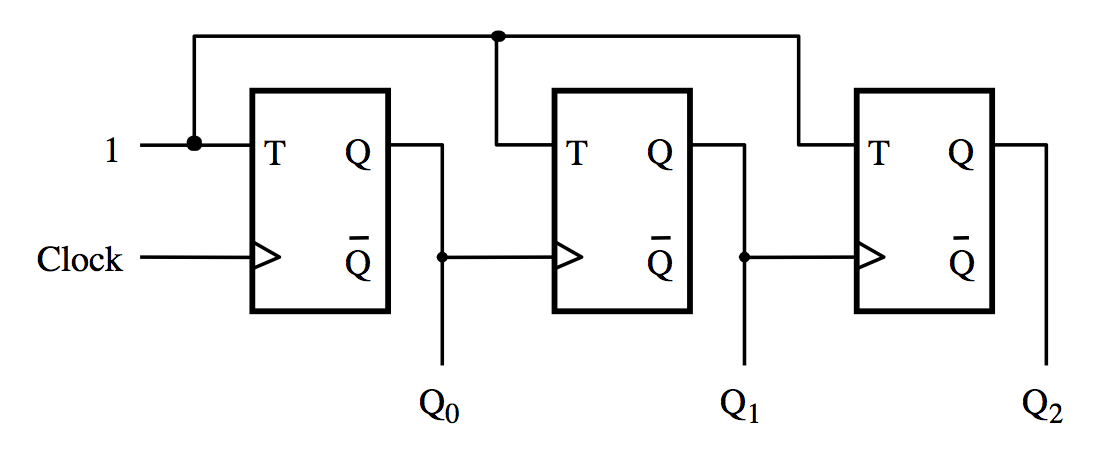 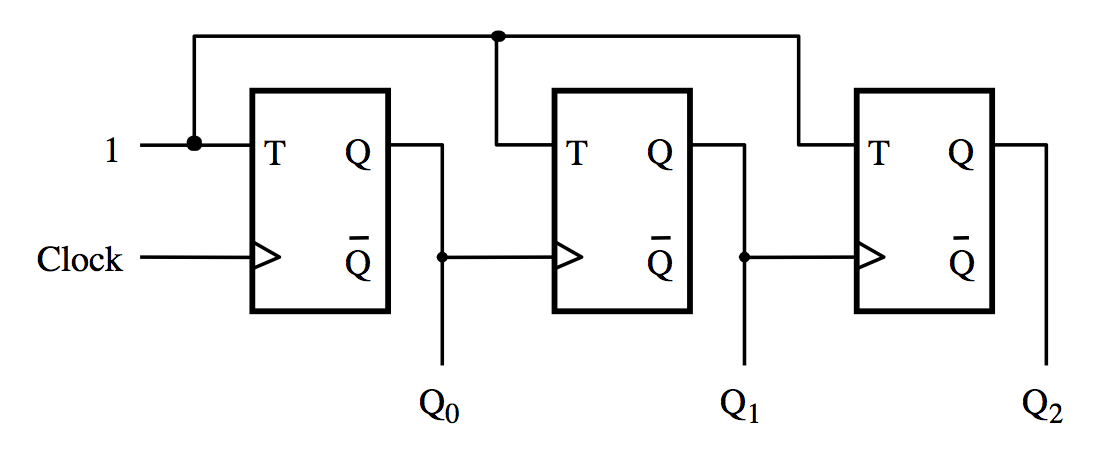 The first flip-flop changes 
on the positive edge of the clock
The second flip-flop changes 
on the positive edge of Q0
The third flip-flop changes 
on the positive edge of Q1
[ Figure 5.20 from the textbook ]
A three-bit down-counter
1
Q
Q
Q
T
T
T
Clock
Q
Q
Q
Q
Q
Q
0
1
2
(a) Circuit
Clock
Q
0
Q
1
Q
2
Count
0
7
6
5
4
3
2
1
0
(b) Timing diagram
[ Figure 5.20 from the textbook ]
A three-bit down-counter
1
Q
Q
Q
T
T
T
Clock
Q
Q
Q
Q
Q
Q
0
1
2
(a) Circuit
Clock
Q
0
Q
1
Q
2
Count
0
7
6
5
4
3
2
1
0
(b) Timing diagram
least
significant
1
0
1
0
1
0
1
0
1
1
0
0
1
1
0
0
most
significant
1
1
1
1
0
0
0
0
A three-bit down-counter
1
Q
Q
Q
T
T
T
Clock
Q
Q
Q
Q
Q
Q
0
1
2
(a) Circuit
Clock
Q
0
Q
1
Q
2
Count
0
7
6
5
4
3
2
1
0
(b) Timing diagram
Q0 toggles
on the positive
clock edge
A three-bit down-counter
1
Q
Q
Q
T
T
T
Clock
Q
Q
Q
Q
Q
Q
0
1
2
(a) Circuit
Clock
Q
0
Q
1
Q
2
Count
0
7
6
5
4
3
2
1
0
(b) Timing diagram
Q1 toggles
on the positive
edge of Q0
A three-bit down-counter
1
Q
Q
Q
T
T
T
Clock
Q
Q
Q
Q
Q
Q
0
1
2
(a) Circuit
Clock
Q
0
Q
1
Q
2
Count
0
7
6
5
4
3
2
1
0
(b) Timing diagram
Q2 toggles
on the positive
edge of Q1
A three-bit down-counter
1
Q
Q
Q
T
T
T
Clock
Q
Q
Q
Q
Q
Q
0
1
2
(a) Circuit
Clock
Q
0
Q
1
Q
2
Count
0
7
6
5
4
3
2
1
0
(b) Timing diagram
The propagation delays get longer
A three-bit up-counter
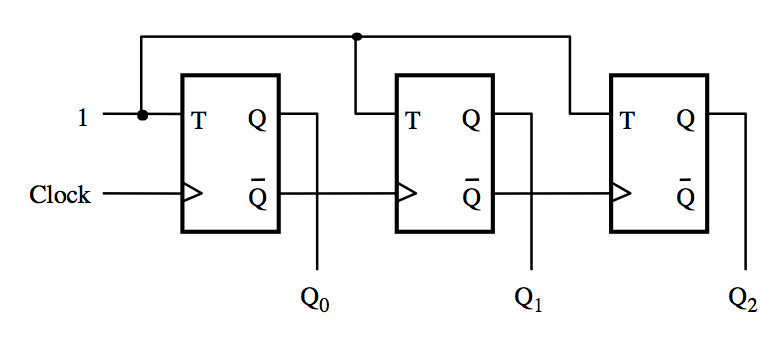 [ Figure 5.19 from the textbook ]
A three-bit up-counter
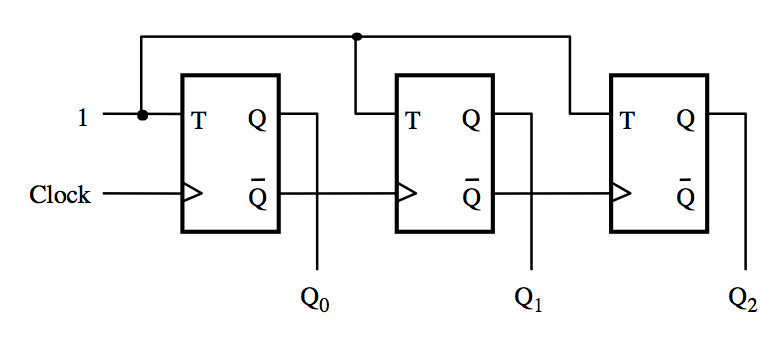 The first flip-flop changes 
on the positive edge of the clock
[ Figure 5.19 from the textbook ]
A three-bit up-counter
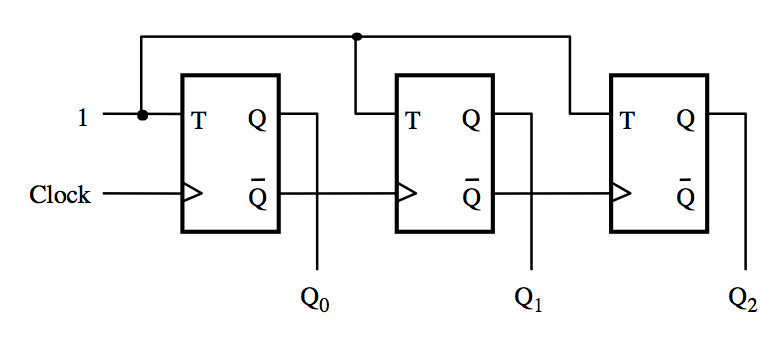 The first flip-flop changes 
on the positive edge of the clock
The second flip-flop changes 
on the positive edge of Q0
[ Figure 5.19 from the textbook ]
A three-bit up-counter
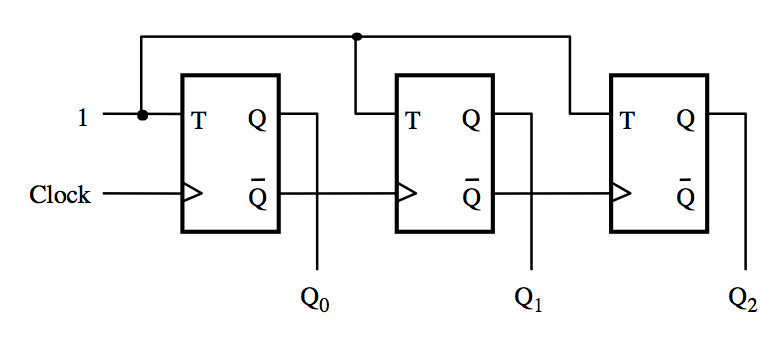 The first flip-flop changes 
on the positive edge of the clock
The second flip-flop changes 
on the positive edge of Q0
The third flip-flop changes 
on the positive edge of Q1
[ Figure 5.19 from the textbook ]
A three-bit up-counter
1
Q
Q
Q
T
T
T
Clock
Q
Q
Q
Q
Q
Q
0
1
2
(a) Circuit
Clock
Q
0
Q
1
Q
2
Count
0
1
2
3
4
5
6
7
0
(b) Timing diagram
[ Figure 5.19 from the textbook ]
A three-bit up-counter
1
Q
Q
Q
T
T
T
Clock
Q
Q
Q
Q
Q
Q
0
1
2
(a) Circuit
Clock
Q
0
Q
1
Q
2
Count
0
1
2
3
4
5
6
7
0
(b) Timing diagram
least
significant
1
0
1
0
1
0
1
0
0
1
1
0
0
1
1
0
most
significant
0
0
0
1
1
1
1
0
[ Figure 5.19 from the textbook ]
A three-bit up-counter
1
Q
Q
Q
T
T
T
Clock
Q
Q
Q
Q
Q
Q
0
1
2
(a) Circuit
Clock
Q
0
Q
1
Q
2
(b) Timing diagram
The count
is formed
by the Q’s
[ Figure 5.19 from the textbook ]
A three-bit up-counter
1
Q
Q
Q
T
T
T
Clock
Q
Q
Q
Q
Q
Q
0
1
2
(a) Circuit
Clock
Q
0
The toggling
is done
by the Q’s
Q
1
Q
2
(b) Timing diagram
A three-bit up-counter
1
Q
Q
Q
T
T
T
Clock
Q
Q
Q
Q
Q
Q
0
1
2
(a) Circuit
Clock
Q0 toggles
on the positive
clock edge
Q
0
Q
1
Q
2
(b) Timing diagram
A three-bit up-counter
1
Q
Q
Q
T
T
T
Clock
Q
Q
Q
Q
Q
Q
0
1
2
(a) Circuit
Clock
Q
0
Q1 toggles
on the positive
Edge of Q0
Q
1
Q
2
(b) Timing diagram
A three-bit up-counter
1
Q
Q
Q
T
T
T
Clock
Q
Q
Q
Q
Q
Q
0
1
2
(a) Circuit
Clock
Q
0
Q
1
Q2 toggles
on the positive
edge of Q1
Q
2
(b) Timing diagram
A three-bit up-counter
1
Q
Q
Q
T
T
T
Clock
Q
Q
Q
Q
Q
Q
0
1
2
The propagation delays get longer
(a) Circuit
Clock
Q
0
Q
1
Q
2
(b) Timing diagram
A three-bit up-counter
1
Q
Q
Q
T
T
T
Clock
Q
Q
Q
Q
Q
Q
0
1
2
The propagation delays get longer
(a) Circuit
Clock
Q
0
Q
1
Q
2
Count
0
1
2
3
4
5
6
7
0
(b) Timing diagram
[ Figure 5.19 from the textbook ]
Synchronous Counters
A four-bit synchronous up-counter
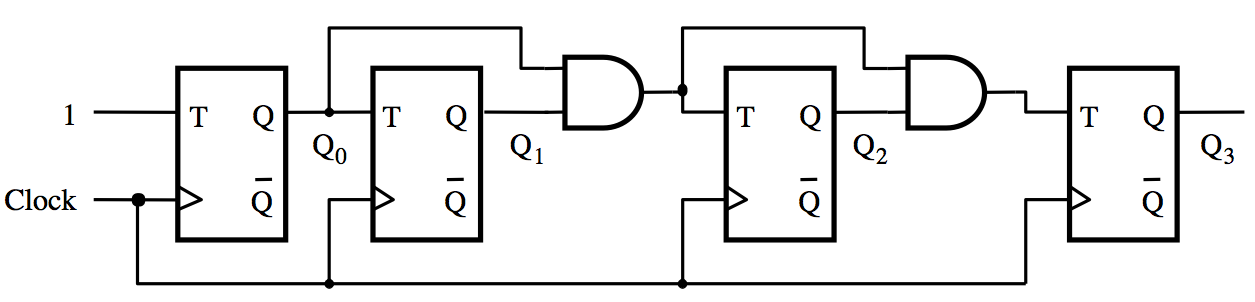 [ Figure 5.21 from the textbook ]
A four-bit synchronous up-counter
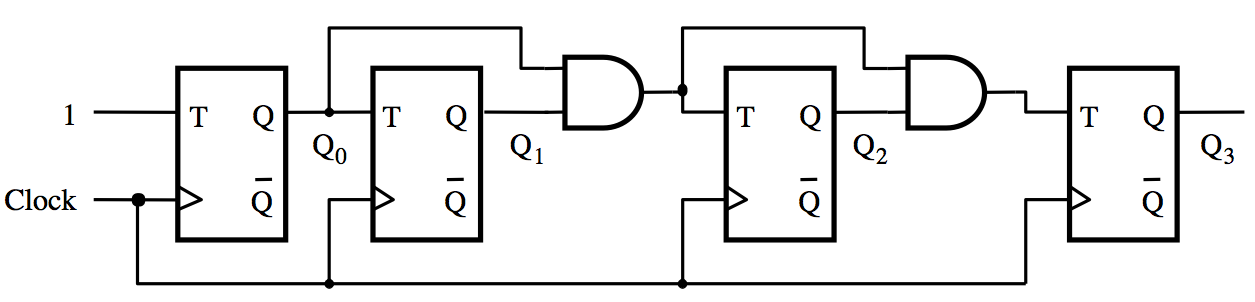 The propagation delay through all AND gates combined must 
not exceed the clock period minus the setup time for the flip-flops
[ Figure 5.21 from the textbook ]
A four-bit synchronous up-counter
1
Q
Q
Q
Q
T
T
T
T
Q
Q
Q
Q
0
1
2
3
Clock
Q
Q
Q
Q
(a) Circuit
Clock
Q
0
Q
1
Q
2
Q
3
Count
0
1
2
3
4
5
6
7
8
9
10
11
12
13
14
15
0
1
(b) Timing diagram
[ Figure 5.21 from the textbook ]
Clock cycle
Q
Q
Q
2
1
0
Q
changes
1
0
0
0
0
Q
changes
2
1
0
0
1
2
0
1
0
3
0
1
1
4
0
0
1
5
1
0
1
6
1
0
1
7
1
1
1
8
0
0
0
Derivation of the synchronous up-counter
[ Table 5.1 from the textbook ]
Clock cycle
Q
Q
Q
2
1
0
Q
changes
1
0
0
0
0
Q
changes
2
1
0
0
1
2
0
1
0
3
0
1
1
4
0
0
1
5
1
0
1
6
1
0
1
7
1
1
1
8
0
0
0
Derivation of the synchronous up-counter
T0= 1
T1 = Q0
T2 = Q0 Q1
[ Table 5.1 from the textbook ]
A four-bit synchronous up-counter
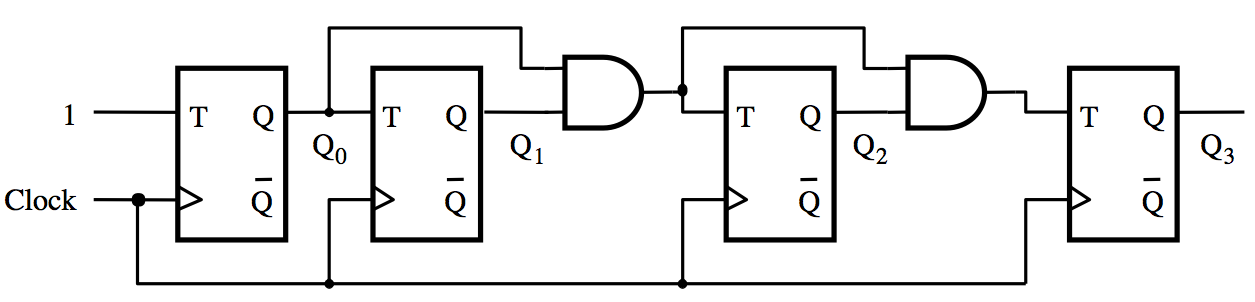 T0= 1
T1 = Q0
T2 = Q0 Q1
[ Figure 5.21 from the textbook ]
In general we have
T0= 1
T1 = Q0
T2 = Q0 Q1
T3 = Q0 Q1 Q2
…
Tn = Q0 Q1 Q2 …Qn-1
Synchronous v.s. Asynchronous Clear
2-Bit Synchronous Up-Counter
(without clear capability)
Q1
Q0
1
Q
Q
T
T
Q
Q
Clock
2-Bit Synchronous Up-Counter
(with asynchronous clear)
Q1
Q0
1
Q
Q
T
T
Q
Q
Clock
Clear_n
2-Bit Synchronous Up-Counter
(with asynchronous clear)
Q1
Q0
1
Q
Q
D
D
Q
Q
Clock
Clear_n
This is the same circuit but uses D Flip-Flops.
2-Bit Synchronous Up-Counter
(with synchronous clear)
Q1
Q0
1
Q
Q
D
D
Q
Q
Clock
Clear_n
This counter can be cleared only on the positive clock edge.
Adding Enable Capability
A four-bit synchronous up-counter
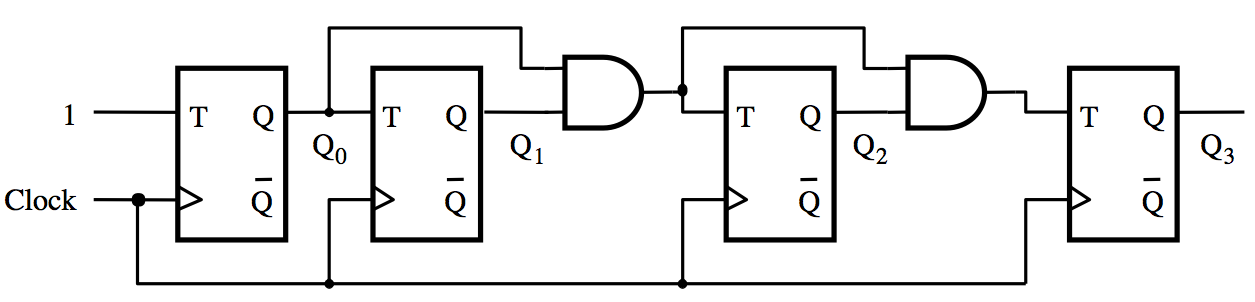 [ Figure 5.21 from the textbook ]
Enable
Q
Q
Q
Q
T
T
T
T
Clock
Q
Q
Q
Q
Clear_n
Inclusion of Enable and Clear Capability
[ Figure 5.22 from the textbook ]
Enable
Q
Q
Q
Q
T
T
T
T
Clock
Q
Q
Q
Q
Clear_n
Inclusion of Enable and Clear Capability
This is the new thing relative to 
the previous figure, plus the clear_n line
[ Figure 5.22 from the textbook ]
Providing an enable input for a D flip-flop
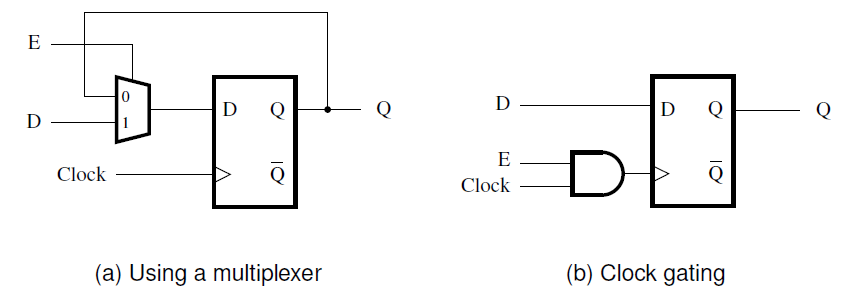 [ Figure 5.56 from the textbook ]
Synchronous Counter 
(with D Flip-Flops)
A 4-bit up-counter with D flip-flops
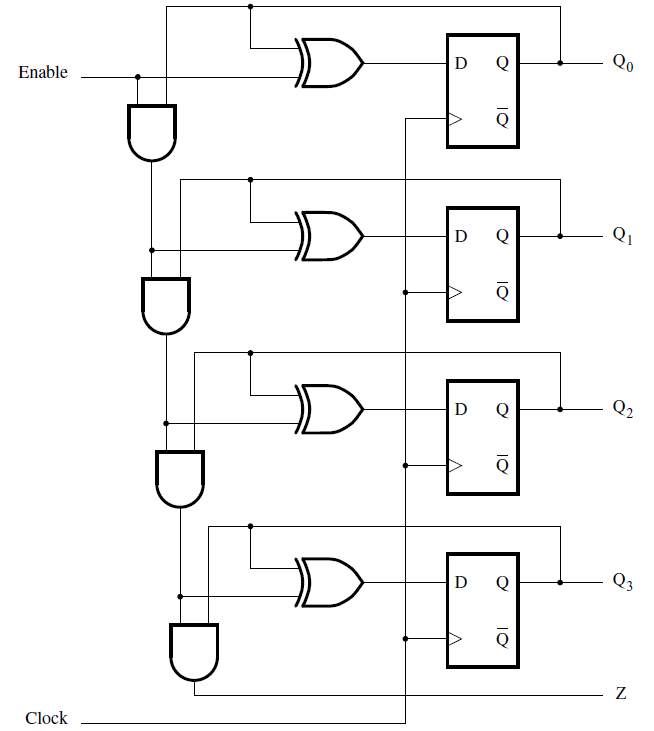 [ Figure 5.23 from the textbook ]
A 4-bit up-counter with D flip-flops
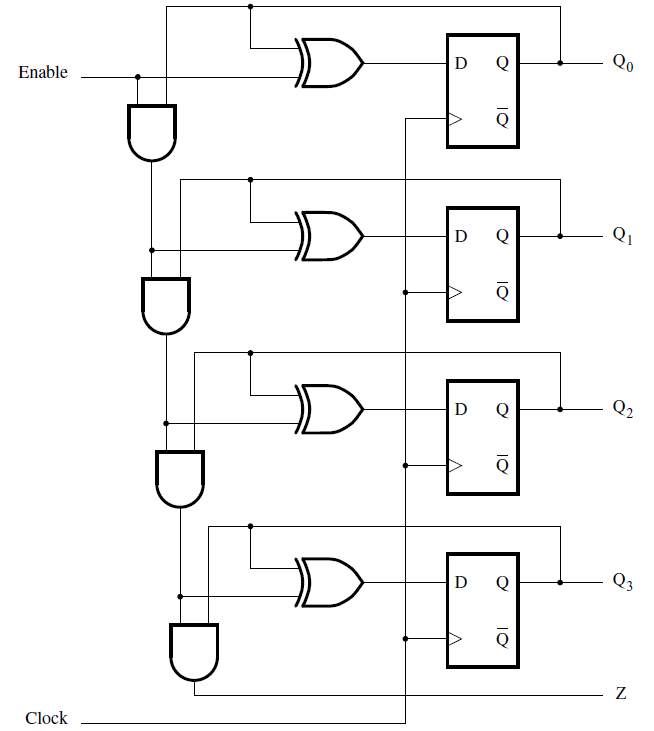 T flip-flop
T flip-flop
T flip-flop
T flip-flop
[ Figure 5.23 from the textbook ]
Equivalent to this circuit with T flip-flops
Enable
Q
Q
Q
Q
T
T
T
T
Clock
Q
Q
Q
Q
Equivalent to this circuit with T flip-flops
Z
Enable
Q
Q
Q
Q
T
T
T
T
Clock
Q
Q
Q
Q
But has one extra output called Z, which can be used to 
connect two 4-bit counters to make an 8-bit counter. 

When Z=1 the counter will go 0000 on the next clock edge, i.e., 
the outputs of all flip-flops are currently 1 (maximum count value).
Faster 4-bit Counter
Want to increase the speed of the 4-bit counter?

Use a similar method as the one used in 4-bit adder.

Replace the series of 2-input AND gates with 		AND gates with more input lines.
Is it possible to reduce this delay?
Enable
Q
Q
Q
Q
T
T
T
T
Clock
Q
Q
Q
Q
Equivalent 4-bit counter
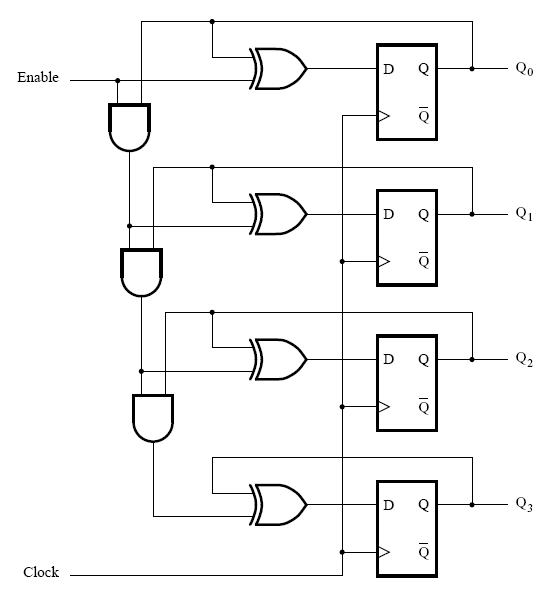 [ Figure 5.67 from the textbook ]
A faster 4-bit counter
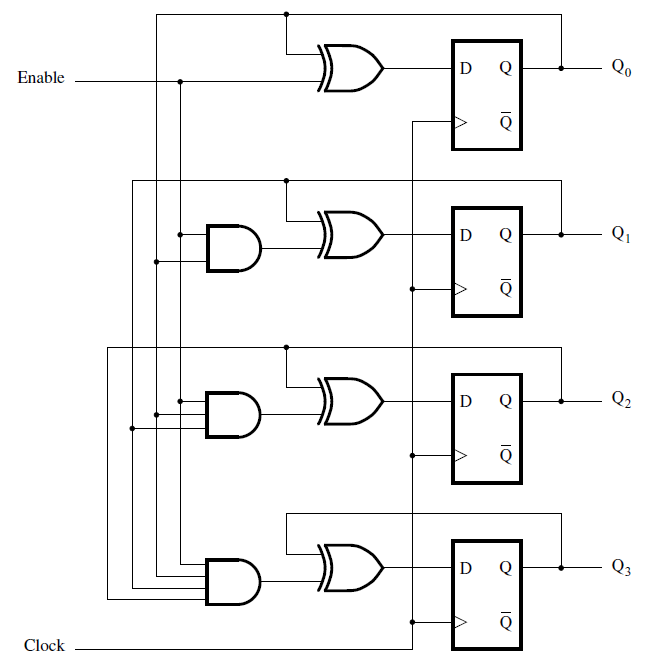 [ Figure 5.75 from the textbook ]
Counters with Parallel Load
A counter with parallel-load capability
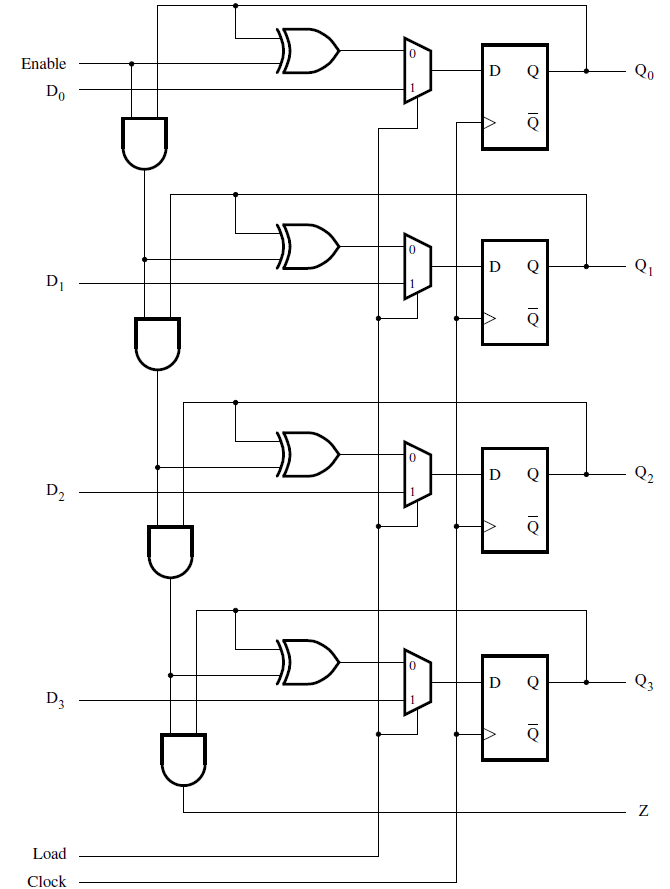 [ Figure 5.24 from the textbook ]
How to load the initial count value
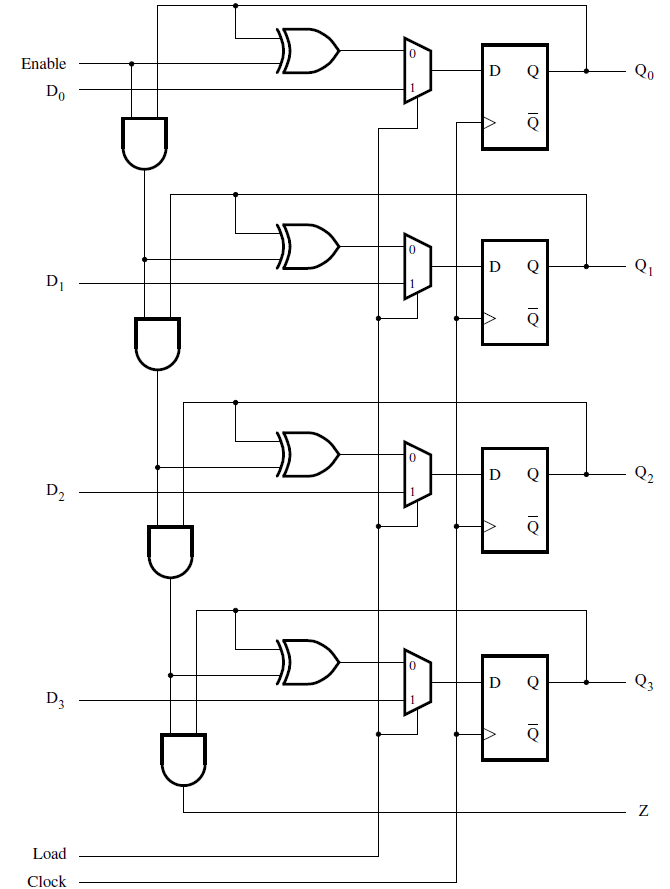 1




0




1




0
Set the initial count on
the parallel load lines
(in this case 5).
How to zero a counter
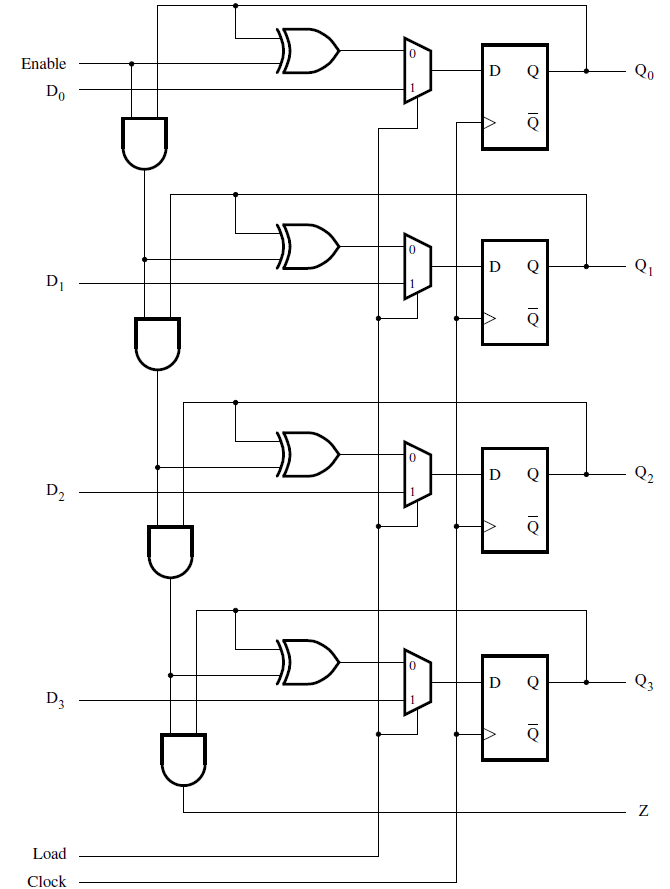 1




0




1




0
1




0




1




0
Set  "Load" to 1, to open the 
"1" line of the multiplexers.
1
How to zero a counter
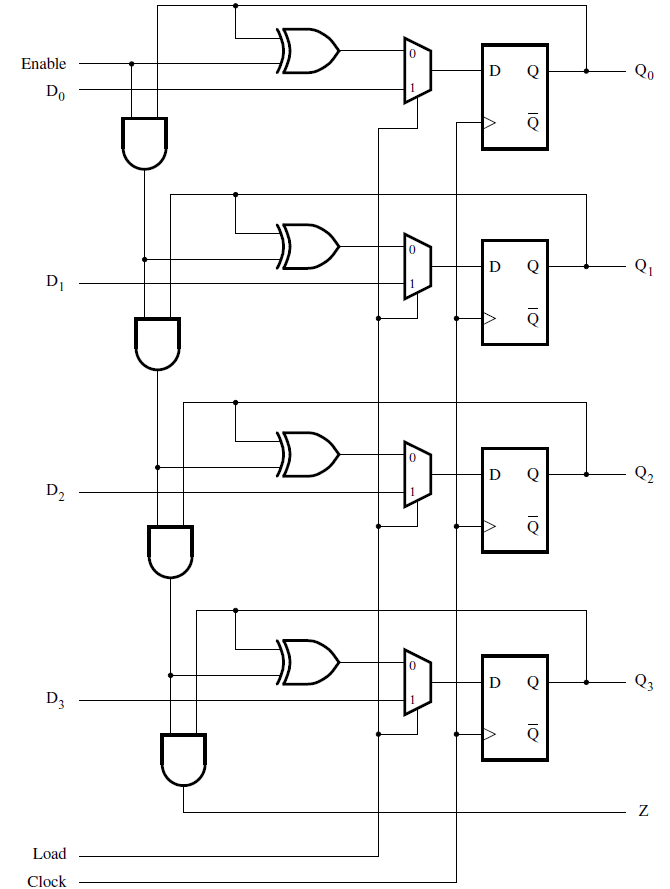 1




0




1




0
1




0




1




0
1




0




1




0
When the next positive edge of 
the clock arrives, the outputs
of the flip-flops are updated.
1
Reset Synchronization
Motivation
An n-bit counter counts from 0, 1, …, 2n-1

For example a 3-bit counter counts up as follow
0, 1, 2, 3, 4, 5, 6, 7, 0, 1, 2, …


What if we want it to count like this

0, 1, 2, 3, 4, 5, 0, 1, 2, 3, 4, 5, 0, 1, …

In other words, what is the cycle is not a power of 2?
What does this circuit do?
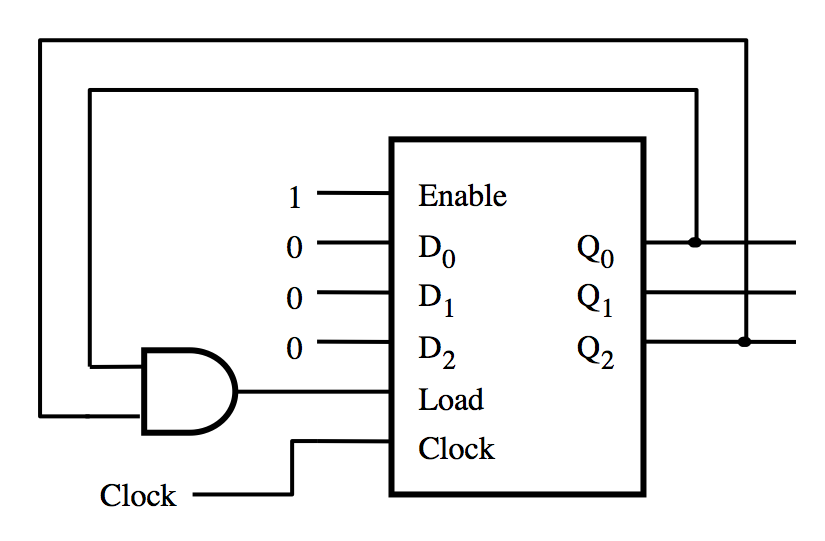 [ Figure 5.25a from the textbook ]
What does this circuit do?
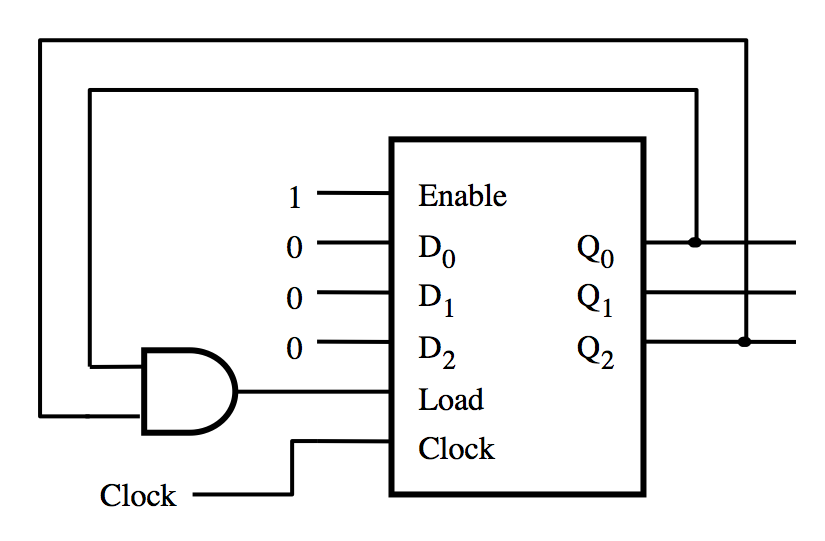 0
0
0
0
Clock
time
What does this circuit do?
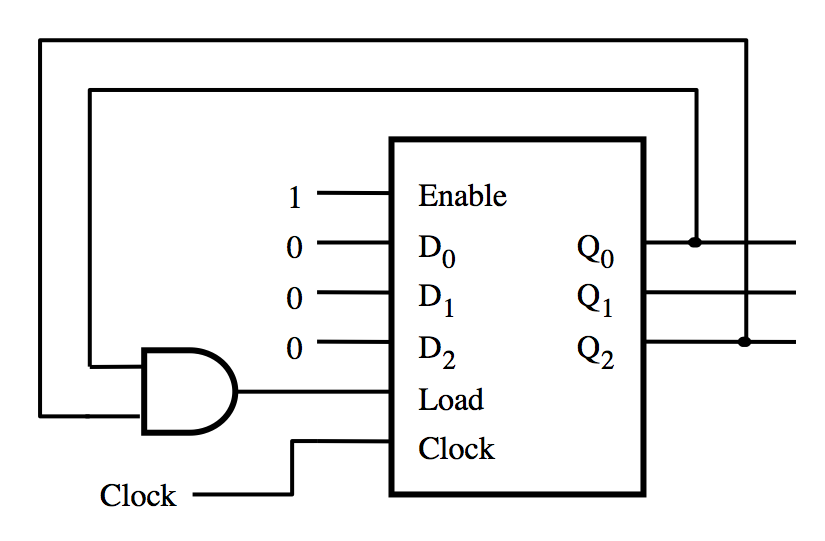 1
0
0
0
Clock
time
What does this circuit do?
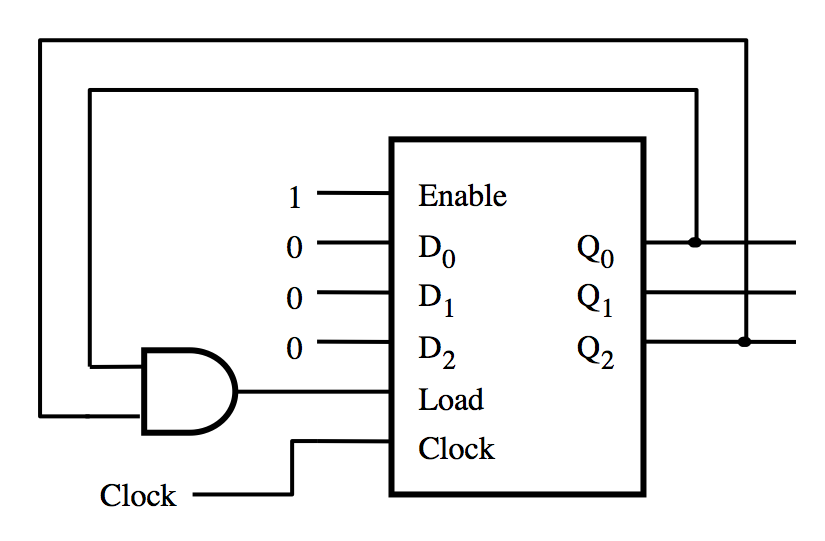 0
1
0
0
Clock
time
What does this circuit do?
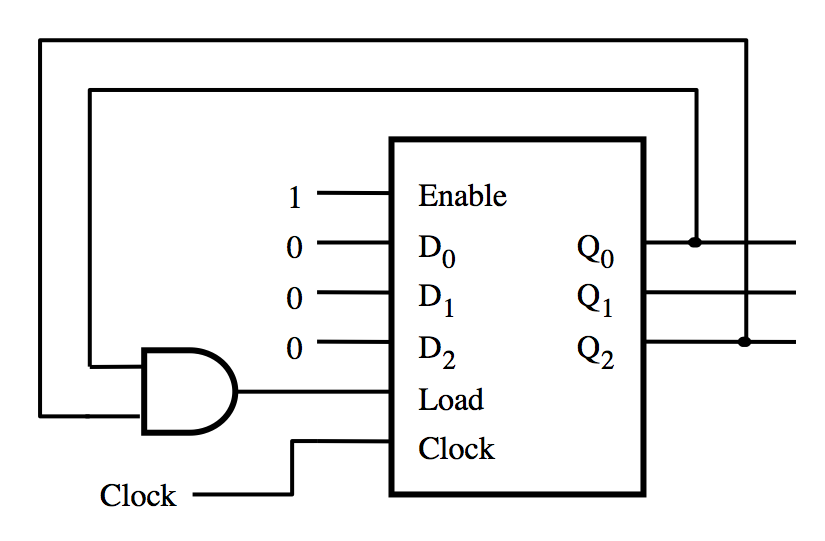 1
1
0
0
Clock
time
What does this circuit do?
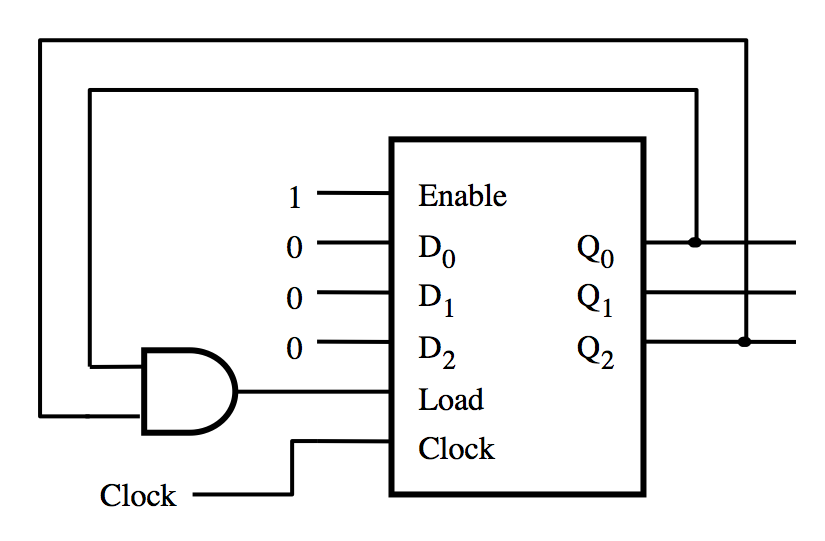 0
0
1
0
Clock
time
What does this circuit do?
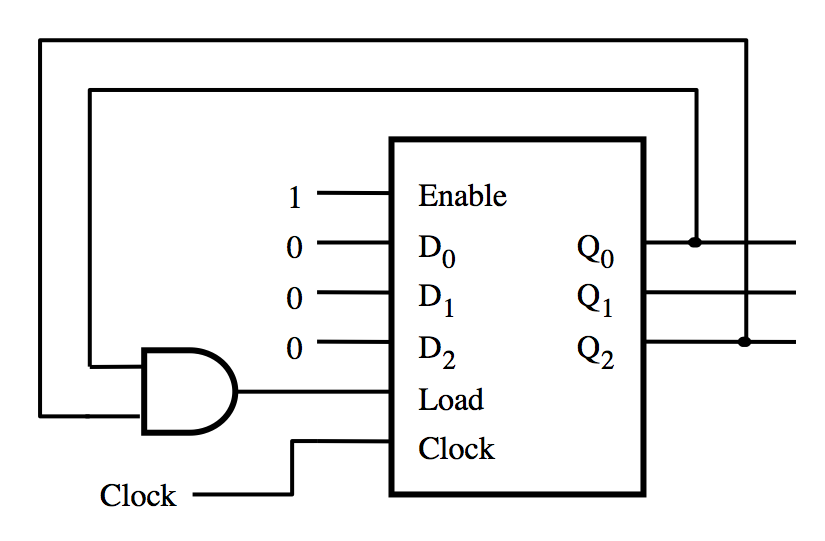 1
0
1
1
Clock
time
What does this circuit do?
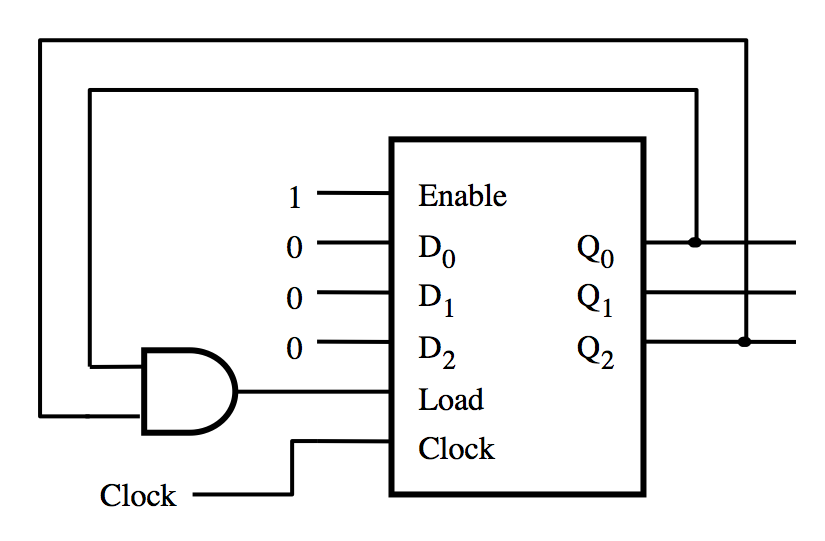 0
0
0
0
Clock
time
What does this circuit do?
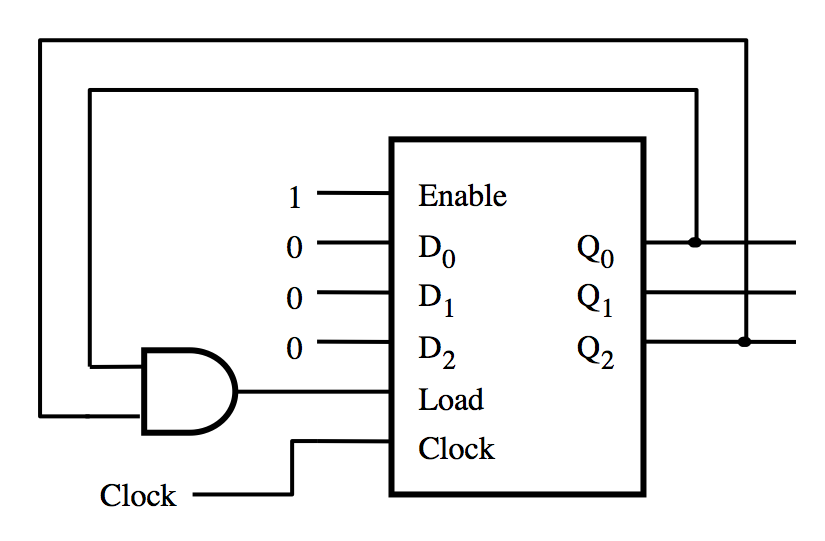 1
0
0
0
Clock
time
What does this circuit do?
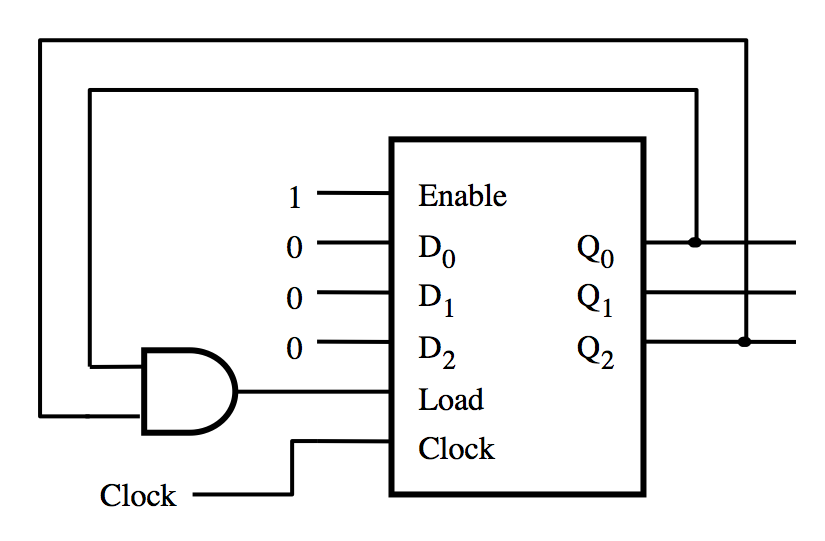 0
1
0
0
Clock
time
Enable
1
D
Q
0
0
0
D
Q
0
1
1
D
Q
0
2
2
Load
Clock
Clock
(a) Circuit
Clock
Q
0
Q
1
Q
2
Count
0
1
2
3
4
5
0
1
(b) Timing diagram
A modulo-6 counter with synchronous reset
[ Figure 5.25 from the textbook ]
1
Q
Q
Q
T
T
T
Q
Q
Q
0
1
2
Clock
Q
Q
Q
(a) Circuit
Clock
Q
0
Q
1
Q
2
Count
0
1
2
3
4
5
0
1
2
(b) Timing diagram
A modulo-6 counter with asynchronous reset
[ Figure 5.26 from the textbook ]
1
Q
Q
Q
T
T
T
Q
Q
Q
0
1
2
Clock
Q
Q
Q
(a) Circuit
Clock
Q
0
Q
1
Q
2
Count
0
1
2
3
4
5
0
1
2
(b) Timing diagram
A modulo-6 counter with asynchronous reset
The number 5 is displayed 
for a very short amount of time
[ Figure 5.26 from the textbook ]
Other Types of Counters(Section 5.11)
A two-digit BCD counter
Use Two Parallel-load four-bit counters
Figure 5.24
Each counts in binary
0-9
Resets generated on 9
Reset by loading 0’s
Second digit enabled by a 9 on first counter
A two-digit BCD counter
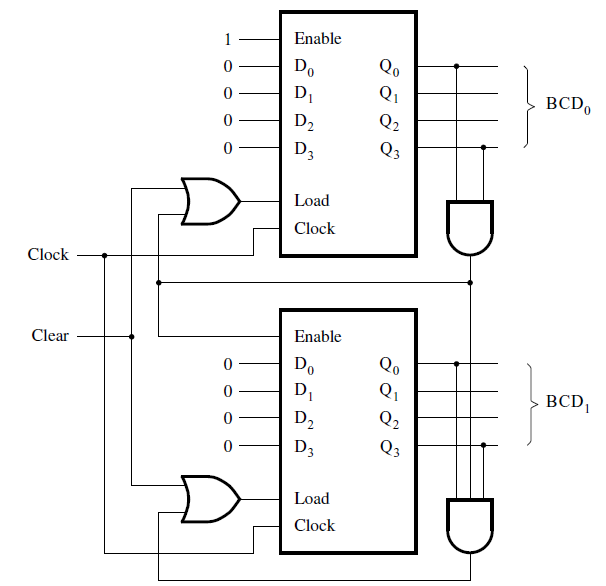 [ Figure 5.27 from the textbook ]
A two-digit BCD counter
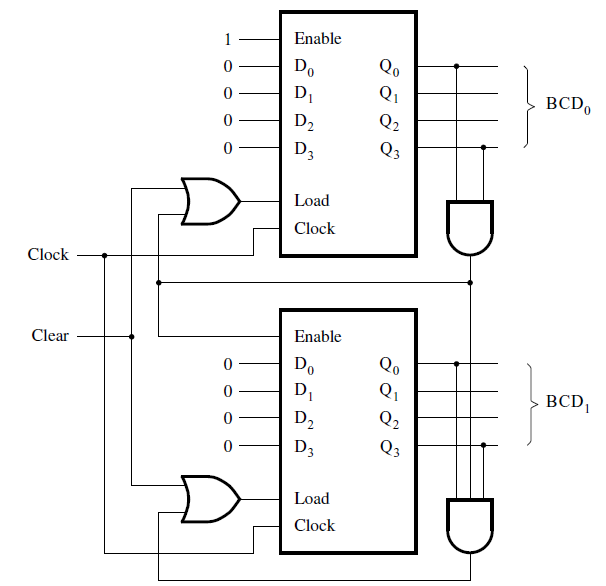 What is this?
[ Figure 5.27 from the textbook ]
It is a counter with parallel-load capability
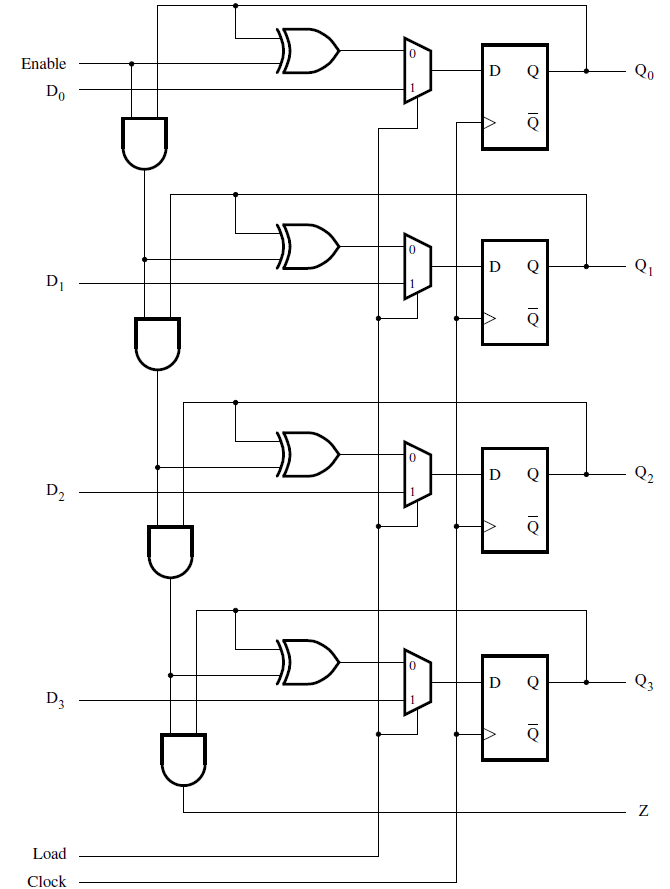 [ Figure 5.24 from the textbook ]
It is a counter with parallel-load capability
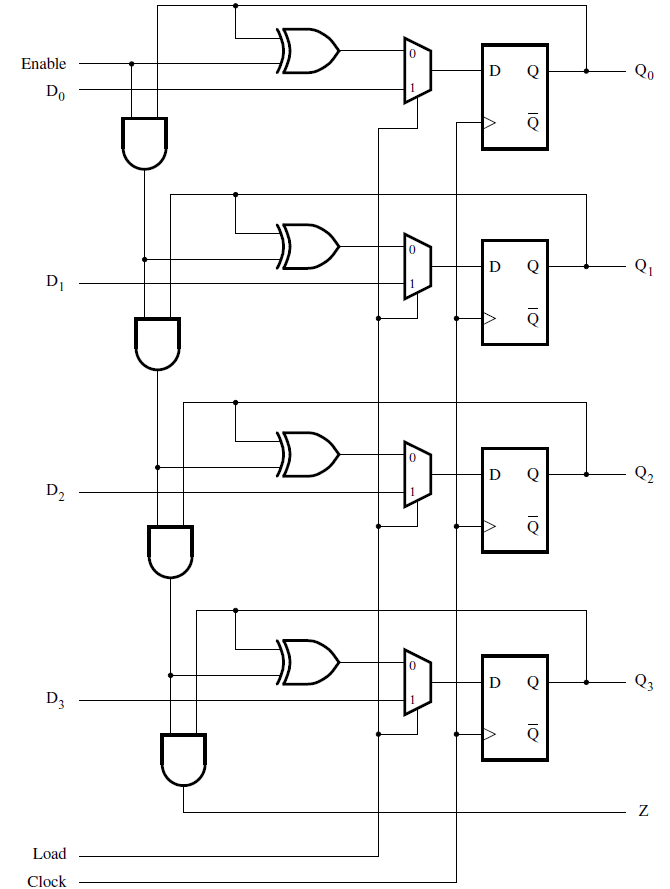 In this case, 
the z output is ignored
[ Figure 5.24 from the textbook ]
A two-digit BCD counter
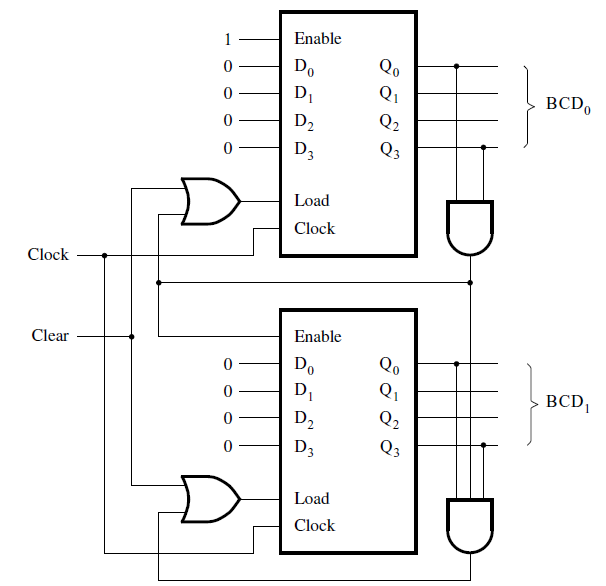 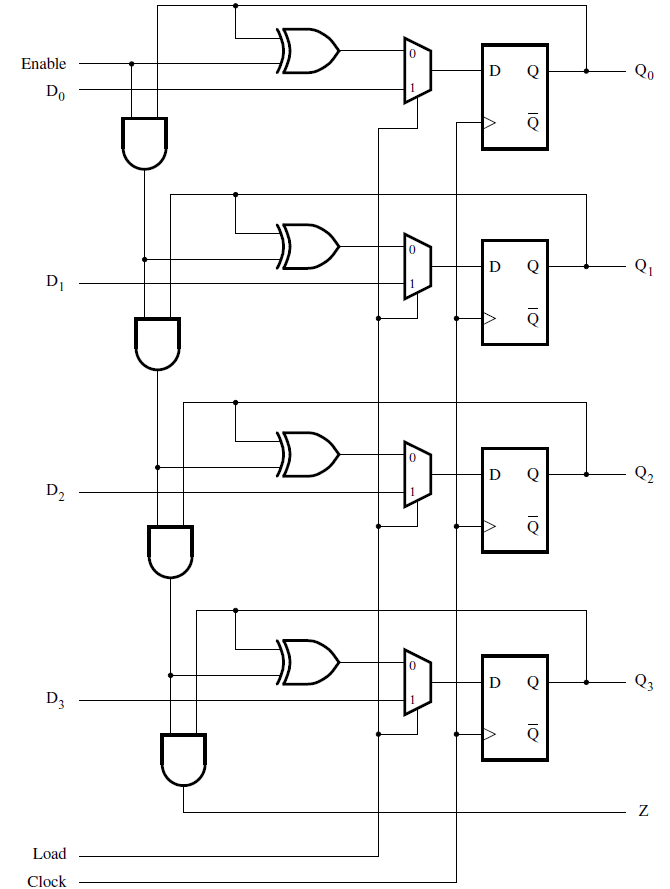 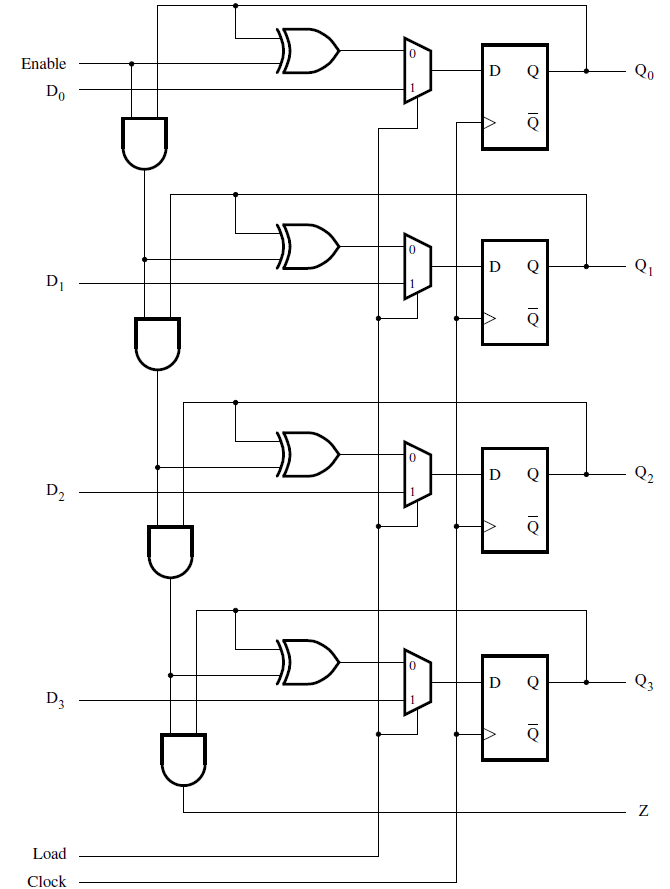 A two-digit BCD counter
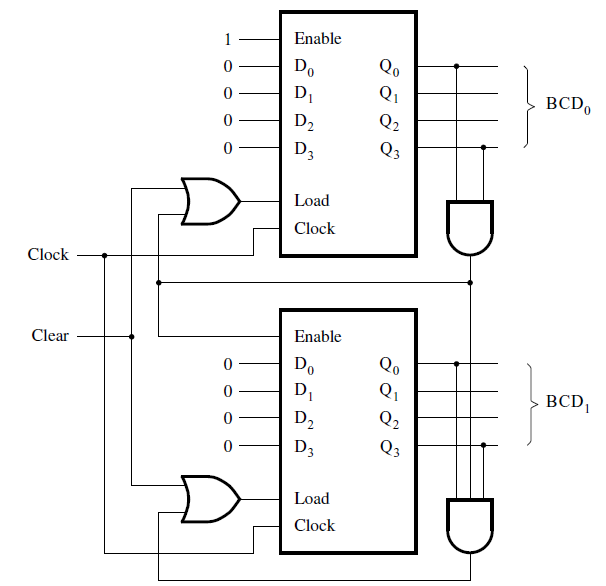 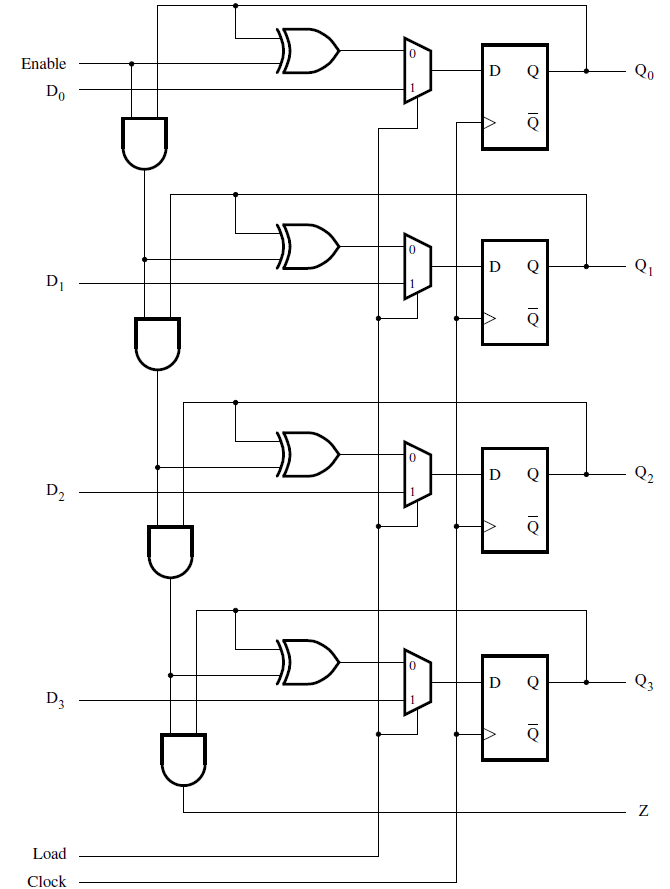 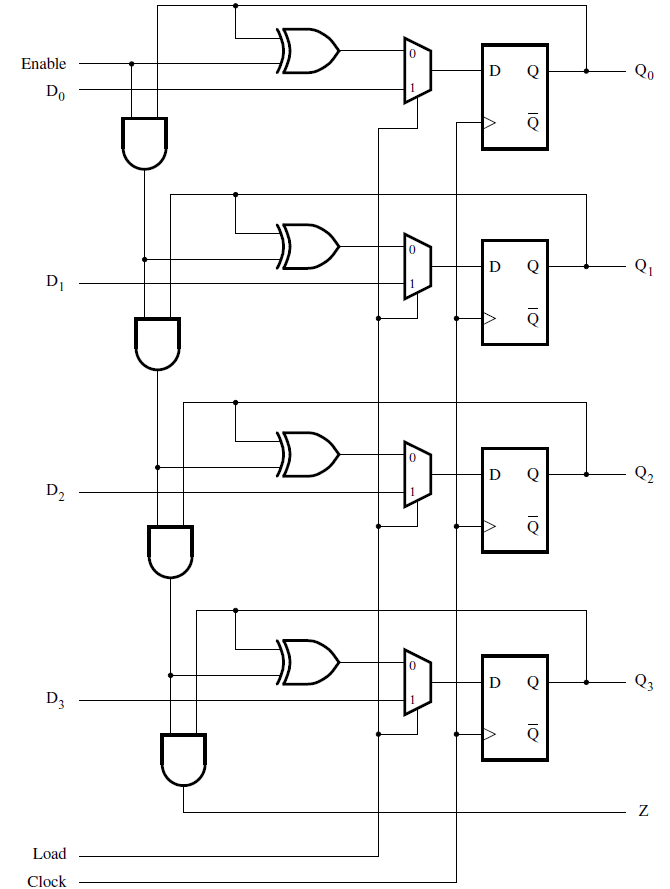 Zeroing the BCD counter
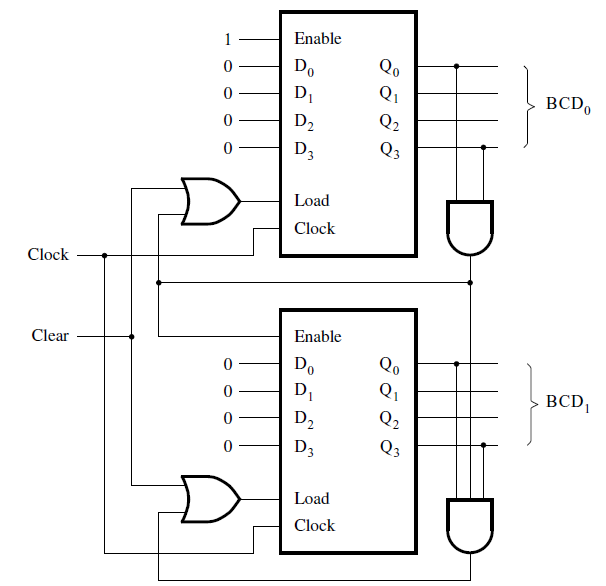 1
1
1
1
1
Setting "Clear" to 1, 
zeroes both counters.
[ Figure 5.27 from the textbook ]
Zeroing the BCD counter
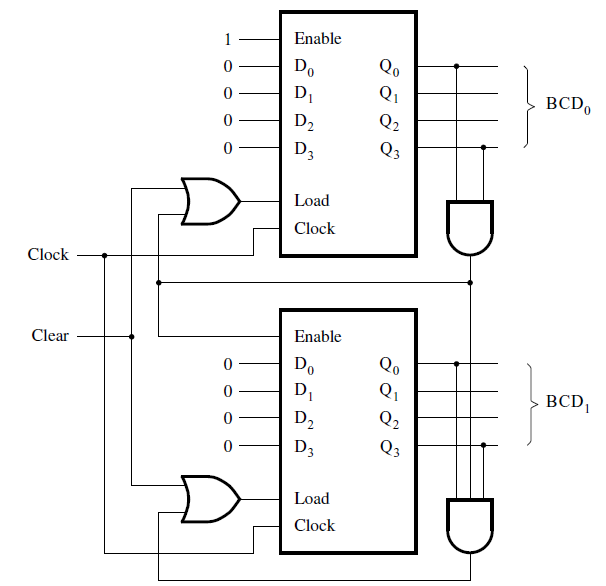 0
0
0
0
0
1
1
1
0
0
0
0
0
1
1
Setting "Clear" to 1, 
zeroes both counters.
[ Figure 5.27 from the textbook ]
How to zero a counter
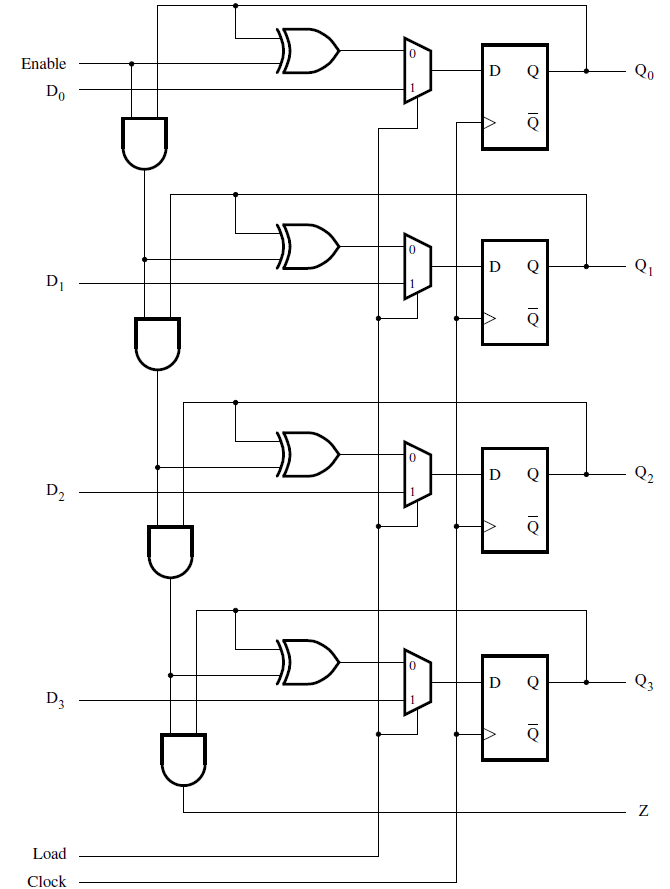 0




0




0




0
Set all parallel load 
input lines to zero.
[ Figure 5.24 from the textbook ]
How to zero a counter
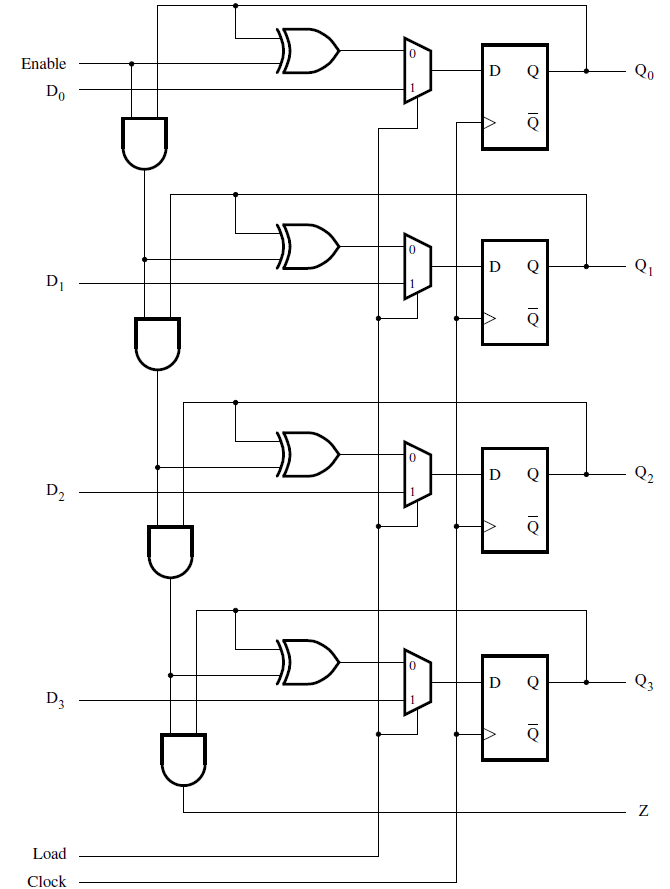 0




0




0




0
0




0




0




0
Set  "Load" to 1, to open the 
"1" line of the multiplexers.
1
[ Figure 5.24 from the textbook ]
How to zero a counter
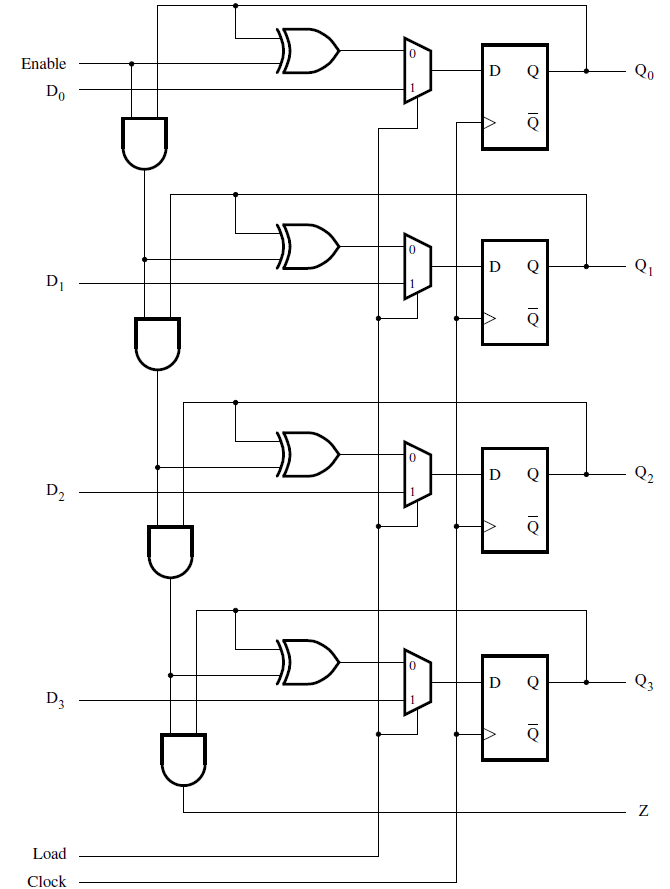 0




0




0




0
0




0




0




0
0




0




0




0
When the positive edge of the
clock arrives, all outputs
are set to zero together.
1
[ Figure 5.24 from the textbook ]
When Clear = 0
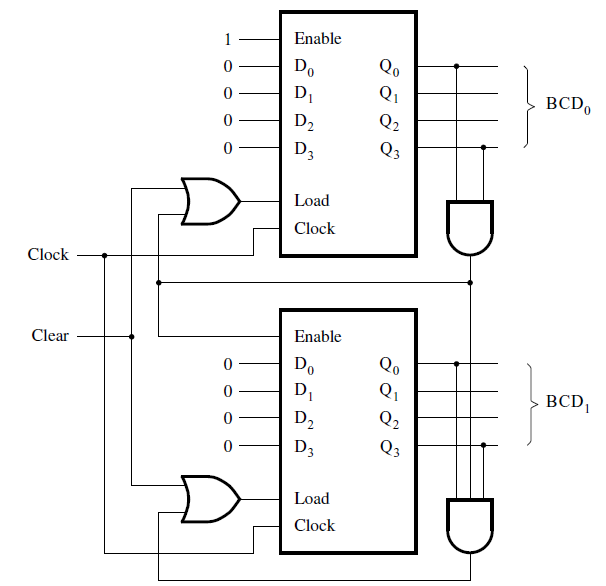 0
0
0
When "Clear" is equal to 0, 
the two OR gates depend only 
on the feedback connections.
[ Figure 5.27 from the textbook ]
Enabling the second counter
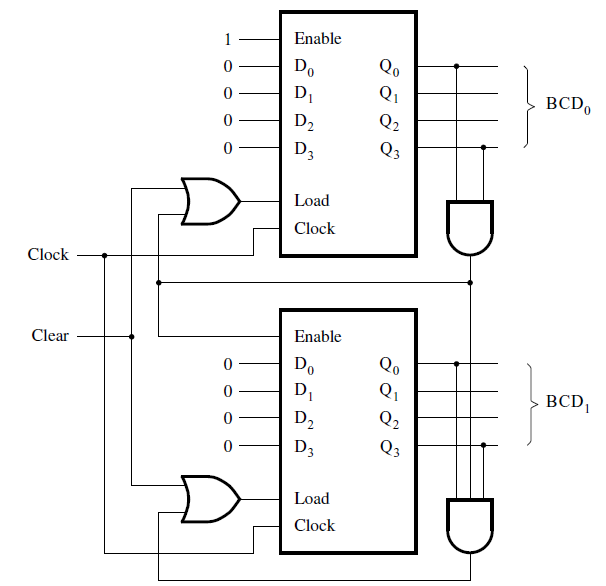 [ Figure 5.27 from the textbook ]
Enabling the second counter
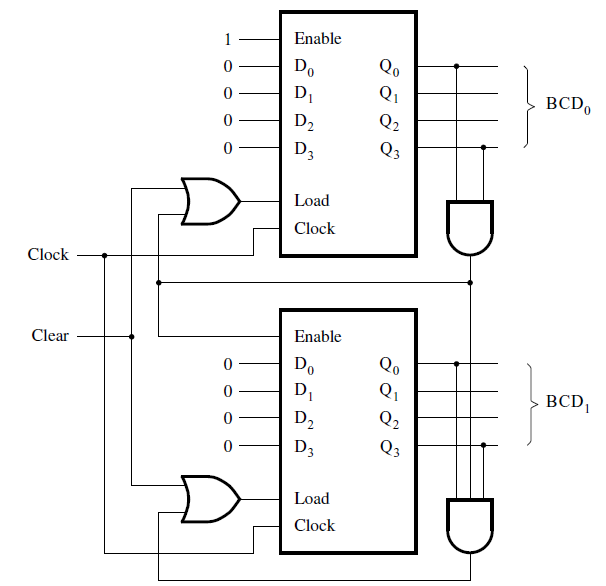 0
0
0
0
0
0
0
0
0
0
0
0
The counter for the most 
significant digit is disabled 
most of the time.
Enabling the second counter
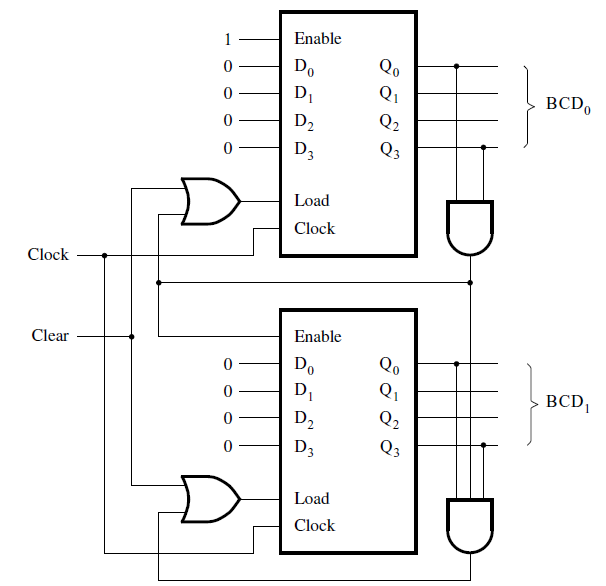 1
1
0
0
0
0
0
0
0
0
0
0
The counter for the most 
significant digit is disabled 
most of the time.
Enabling the second counter
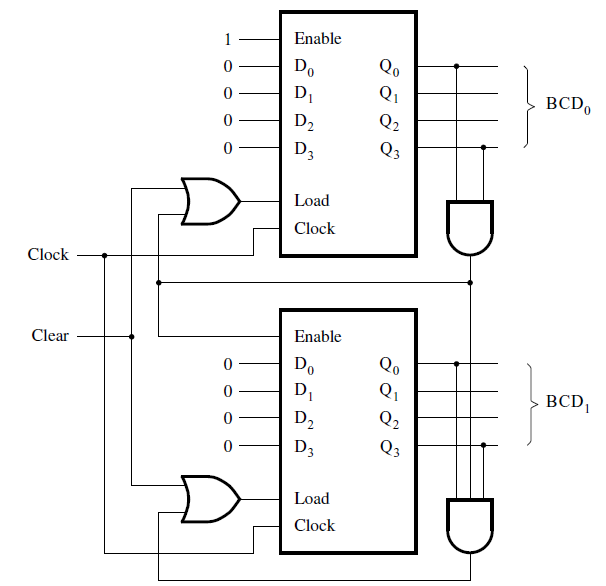 2
0
1
0
0
0
0
0
0
0
0
0
The counter for the most 
significant digit is disabled 
most of the time.
Enabling the second counter
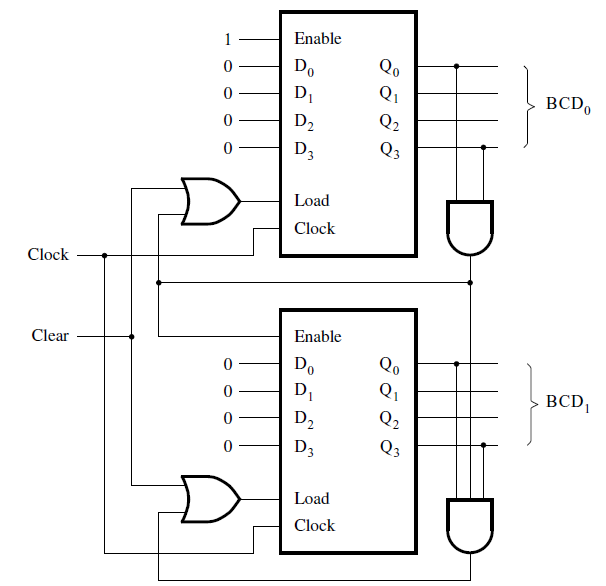 3
1
1
0
0
0
0
0
0
0
0
0
The counter for the most 
significant digit is disabled 
most of the time.
Enabling the second counter
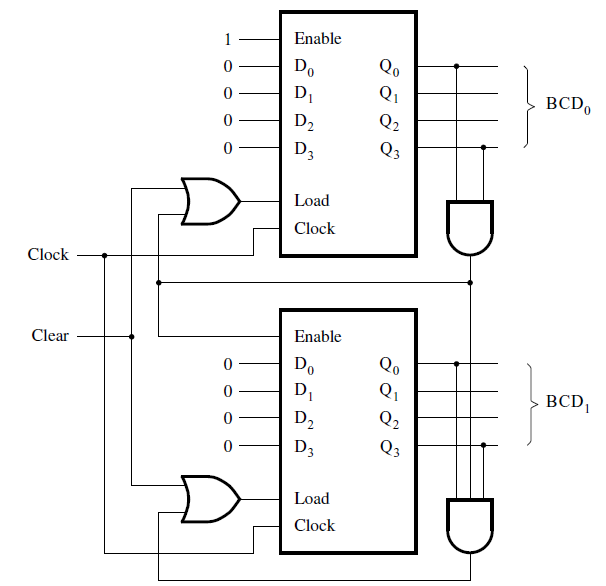 4
0
0
1
0
0
0
0
0
0
0
0
The counter for the most 
significant digit is disabled 
most of the time.
Enabling the second counter
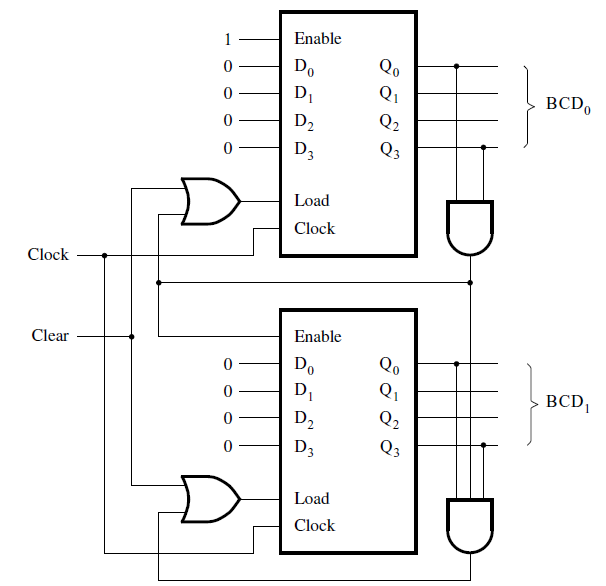 5
1
0
1
0
0
0
0
0
0
0
0
The counter for the most 
significant digit is disabled 
most of the time.
Enabling the second counter
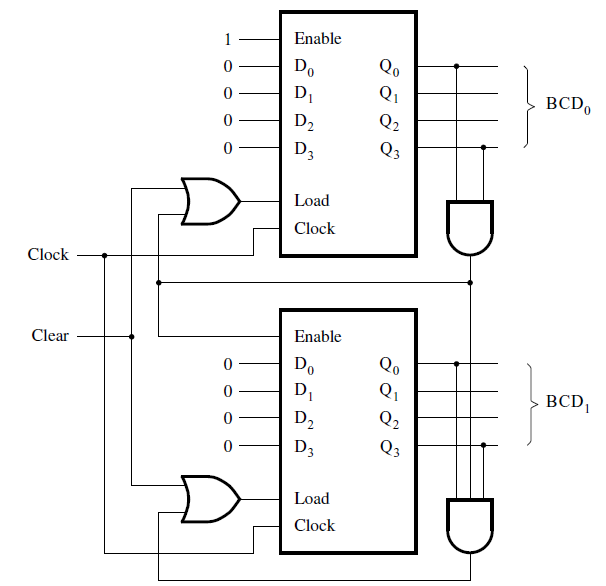 6
0
1
1
0
0
0
0
0
0
0
0
The counter for the most 
significant digit is disabled 
most of the time.
Enabling the second counter
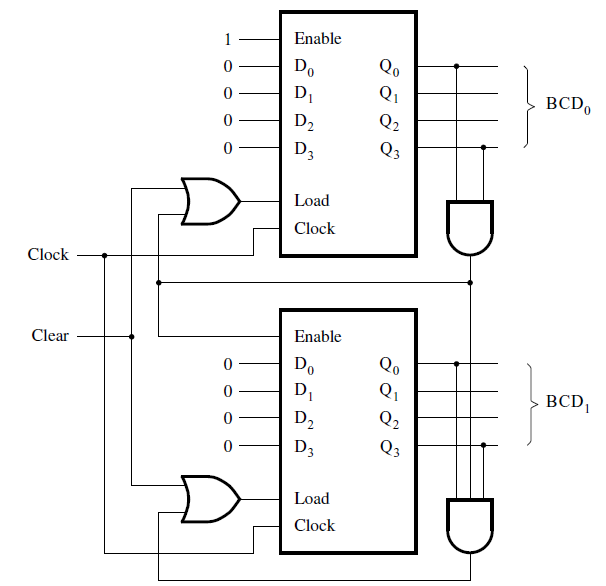 7
1
1
1
0
0
0
0
0
0
0
0
The counter for the most 
significant digit is disabled 
most of the time.
Enabling the second counter
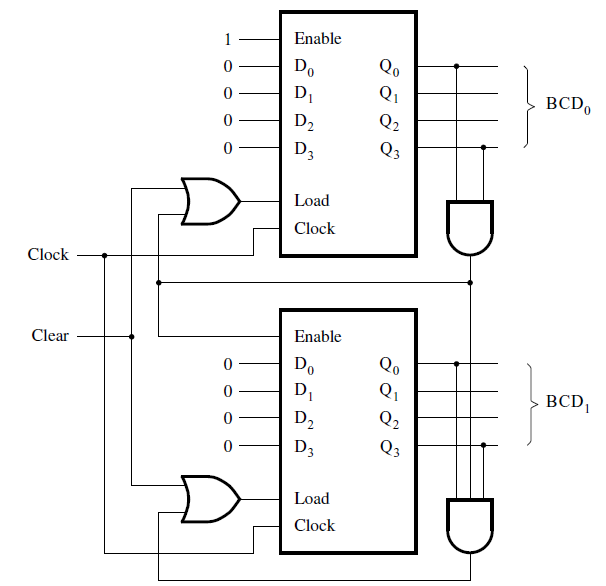 8
0
0
0
1
0
0
0
0
0
0
0
The counter for the most 
significant digit is disabled 
most of the time.
Enabling the second counter
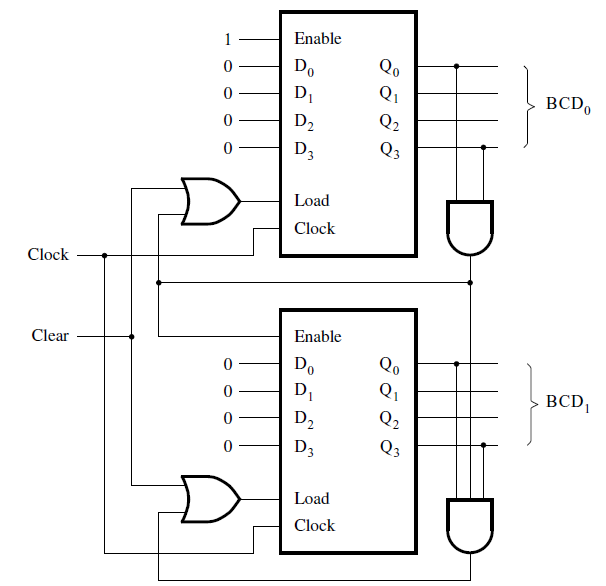 9
1
0
0
1
1
1
0
0
0
0
0
It is enabled only when
the first counter is at 9.
Enabling the second counter
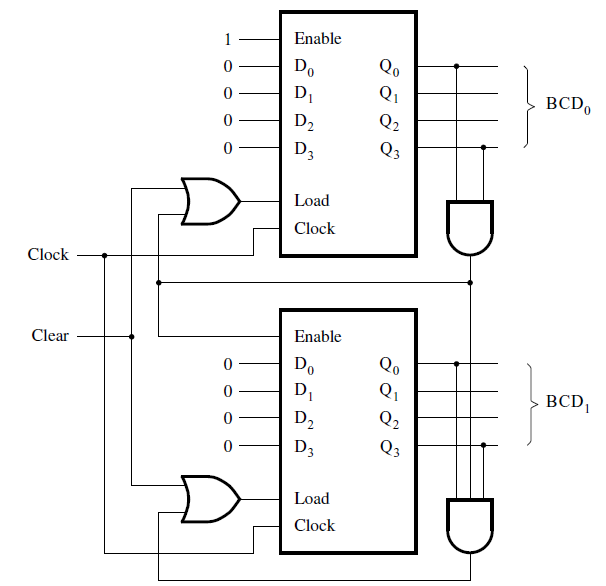 9
1
0
0
1
1
1
1
0
0
0
0
0
At the same time the first
counter is reset.
Enabling the second counter
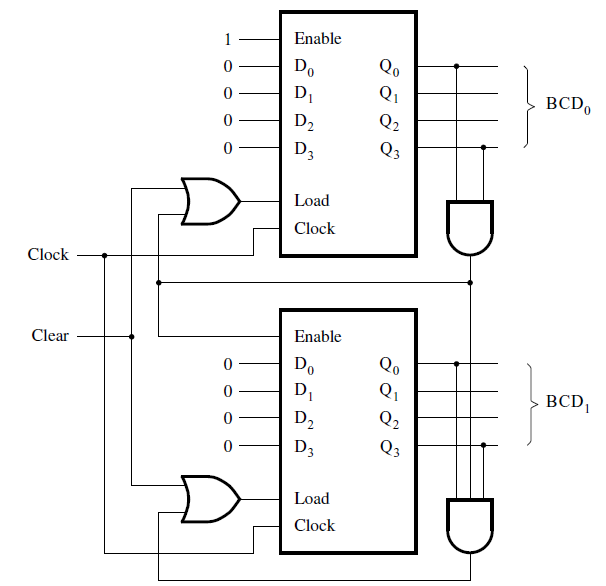 0
0
0
0
0
0
0
0
1
1
0
0
0
At the same time the first
counter is reset.
Enabling the second counter
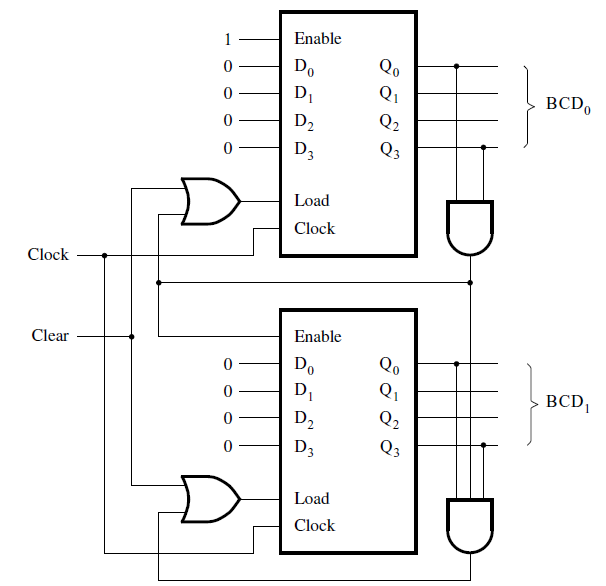 1
1
0
0
0
0
0
0
1
1
0
0
0
Enabling the second counter
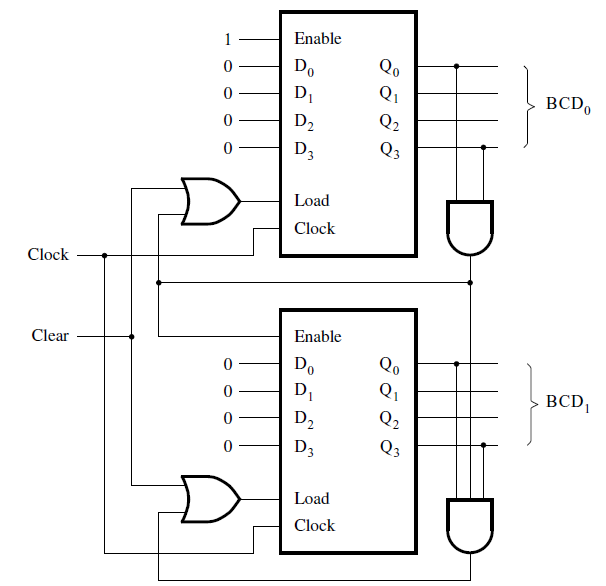 2
0
1
0
0
0
0
0
1
1
0
0
0
. . .
Enabling the second counter
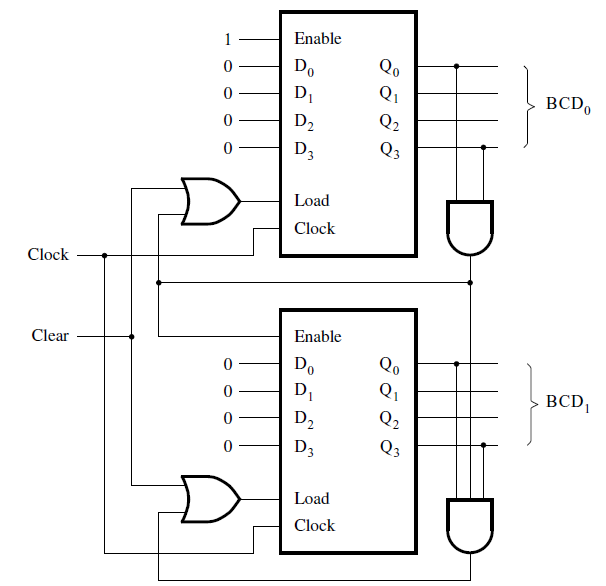 8
0
0
0
1
0
0
0
1
1
0
0
0
Enabling the second counter
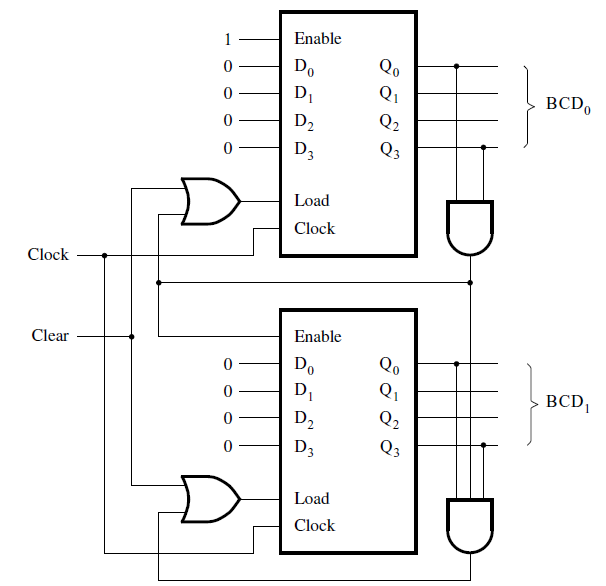 9
1
0
0
1
1
1
1
1
1
0
0
0
Enabling the second counter
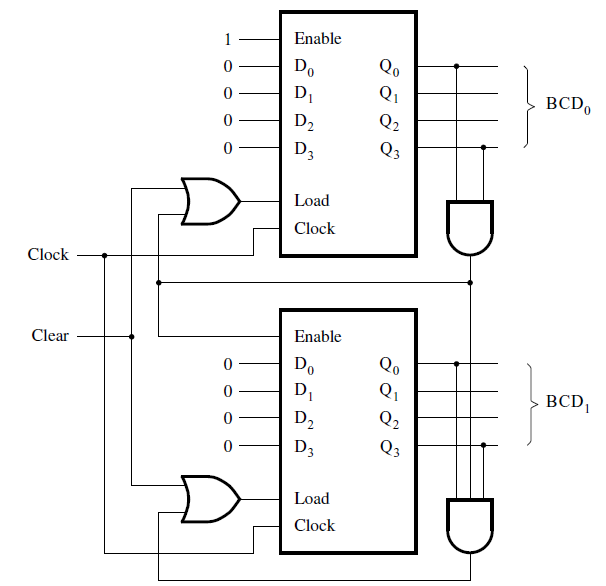 0
0
0
0
0
0
0
0
2
0
1
0
0
Enabling the second counter
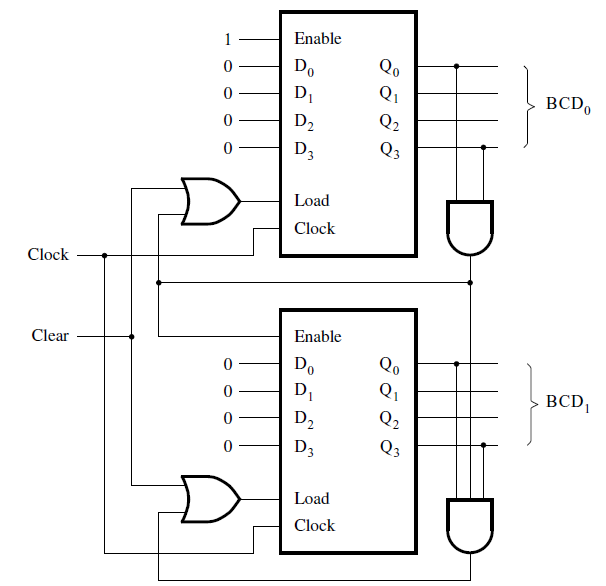 1
1
0
0
0
0
0
0
2
0
1
0
0
. . .
Enabling the second counter
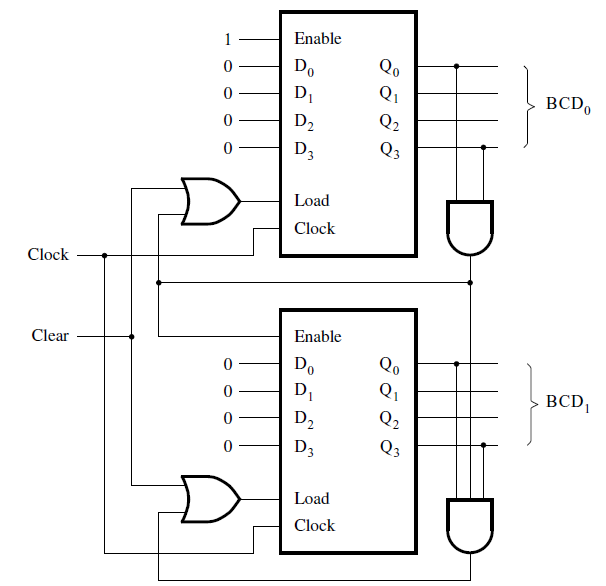 8
0
0
0
1
0
0
0
9
1
0
0
1
Enabling the second counter
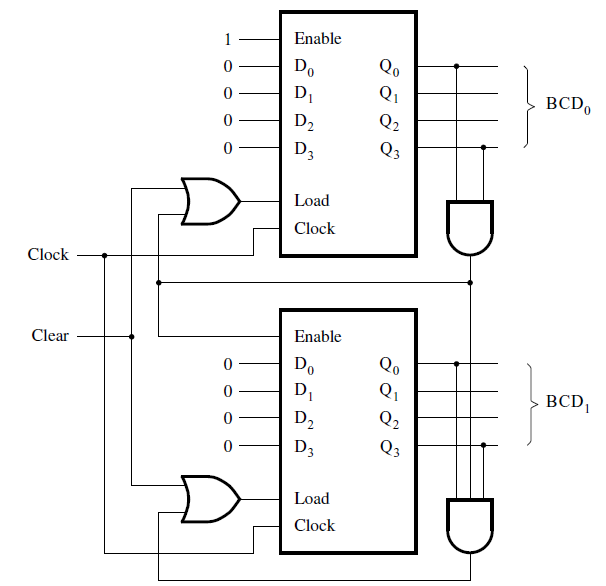 9
1
0
0
1
1
1
1
9
1
0
0
1
Enabling the second counter
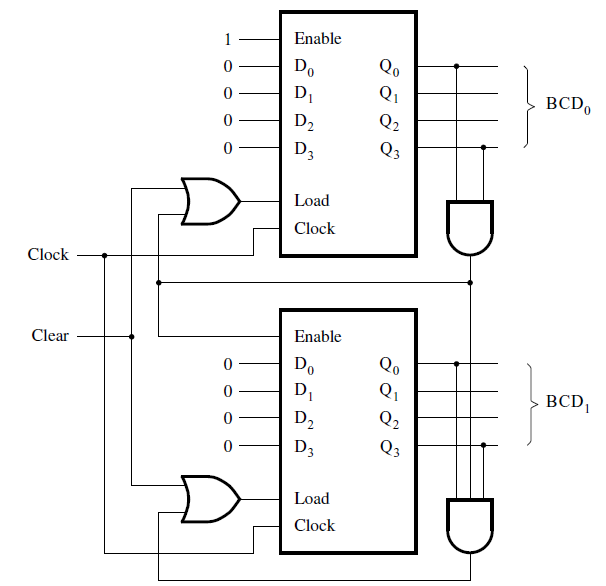 9
1
0
0
1
1
1
1
9
1
0
0
1
1
1
Enabling the second counter
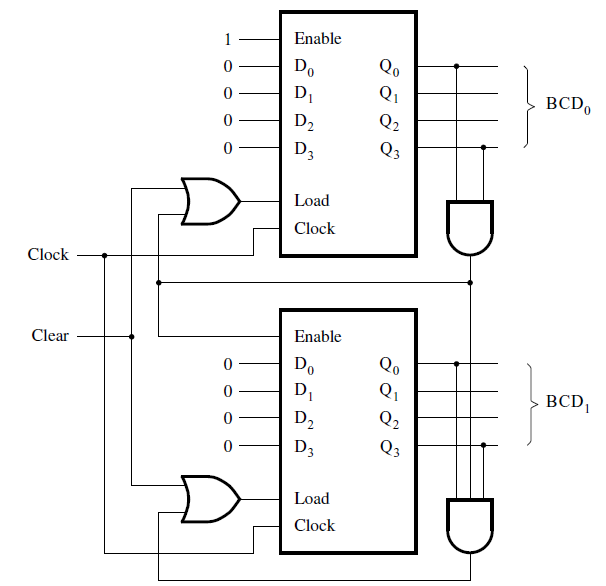 0
0
0
0
0
0
0
0
0
0
0
0
0
0
0
Enabling the second counter
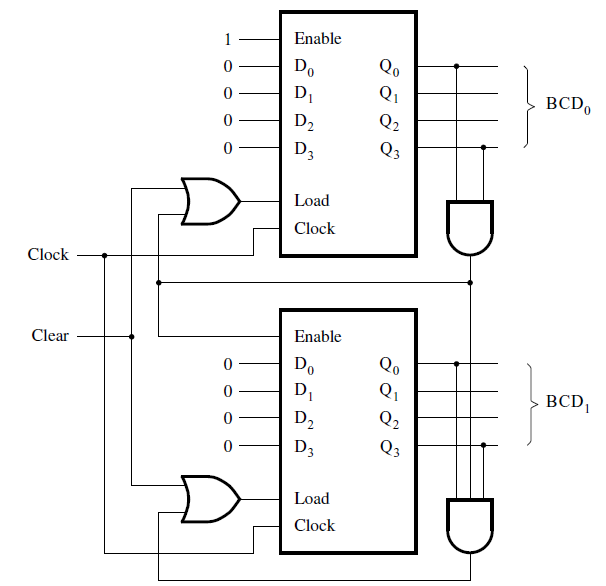 1
1
0
0
0
0
0
0
0
0
0
0
0
0
0
Ring Counter
How to build a 4-bit ring counter
Q
Q
Q
Q
0
1
2
3
In
Out
Q
Q
Q
Q
D
D
D
D
Q
Q
Q
Q
Clock
To build a ring counter we start with a shift register.
How to build a 4-bit ring counter
Q
Q
Q
Q
0
1
2
3
In
Out
Q
Q
Q
Q
D
D
D
D
Q
Q
Q
Q
Clock
Next, add a loop from the last flip-flop to the first…
How to build a 4-bit ring counter
Q
Q
Q
Q
0
1
2
3
Out
Q
Q
Q
Q
D
D
D
D
Q
Q
Q
Q
Clock
... and remove the In input line.
How to build a 4-bit ring counter
Start
Q
Q
Q
Q
0
1
2
3
Out
Q
Q
Q
Q
D
D
D
D
Q
Q
Q
Q
Clock
Also, add a start input that goes inverted to preset_n  of 
the first flip=flop and to clear_n of all remaining flip-flops.
How to build a 4-bit ring counter
Q
Q
Q
Q
0
1
2
3
Start
Q
Q
Q
Q
0
1
2
3
Out
Q
Q
Q
Q
D
D
D
D
Q
Q
Q
Q
Clock
Finally, extend the output lines that form the count number.
How to build a 4-bit ring counter
Q
Q
Q
Q
0
1
2
3
Start
Q
Q
Q
Q
0
1
2
3
Out
Q
Q
Q
Q
D
D
D
D
Q
Q
Q
Q
Clock
This is the final circuit diagram.
4-bit ring counter
There is only one 1 on the outputs of the four flip-flops

The counting sequence is: 1000, 0100, 0010, 0001, 1000, …

To reset the counter
set start to 1 for a short period  of time
This sets the four outputs to 1000
4-bit ring counter: How does it work
Q
Q
Q
Q
0
1
2
3
1
Start
Q
Q
Q
Q
0
1
2
3
Out
Q
Q
Q
Q
D
D
D
D
Q
Q
Q
Q
Clock
To initialize the counter set Start to 1.
4-bit ring counter: How does it work
Q
Q
Q
Q
0
1
2
3
1
Start
0
Q
Q
Q
Q
0
1
2
3
Out
Q
Q
Q
Q
D
D
D
D
Q
Q
Q
Q
0
0
0
Clock
After the NOT gate, this 1 goes as 0 to preset_n  of 
the first flip-flop and to clear_n of all remaining flip-flops.
4-bit ring counter: How does it work
1
0
0
0
Q
Q
Q
Q
0
1
2
3
1
Start
0
Q
Q
Q
Q
0
1
2
3
Out
Q
Q
Q
Q
D
D
D
D
0
0
0
1
Q
Q
Q
Q
0
0
0
Clock
This sets the output pattern to 1000, 
i.e., only the first bit is one and the rest are zeros.
4-bit ring counter: How does it work
1
0
0
0
Q
Q
Q
Q
0
1
2
3
0
Start
1
Q
Q
Q
Q
0
1
2
3
Out
Q
Q
Q
Q
D
D
D
D
0
0
0
1
Q
Q
Q
Q
1
1
1
Clock
Setting Start to 0 has no effect on the outputs, 
because both preset_n and clear_n are sensitive only to 0.
4-bit ring counter: How does it work
1
0
0
0
Q
Q
Q
Q
0
1
2
3
0
Start
1
Q
Q
Q
Q
0
1
2
3
Out
Q
Q
Q
Q
D
D
D
D
0
0
0
1
Q
Q
Q
Q
1
1
1
Clock
The initialization does not depend on the clock since both 
preset_n and clear_n bypass the gates of the latches in the flip-flops.
4-bit ring counter: How does it work
1
0
0
0
Q
Q
Q
Q
0
1
2
3
0
Start
1
Q
Q
Q
Q
0
1
2
3
Out
Q
Q
Q
Q
D
D
D
D
0
0
0
0
1
Q
Q
Q
Q
1
1
1
Clock
That last 0 loops back to the D input of the first flip-flop.
4-bit ring counter: How does it work
1
0
0
0
Q
Q
Q
Q
0
1
2
3
0
Start
1
Q
Q
Q
Q
0
1
2
3
Out
Q
Q
Q
Q
D
D
D
D
0
0
0
0
1
Q
Q
Q
Q
1
1
1
Clock
Clock
Start
time
4-bit ring counter: How does it work
0
1
0
0
Q
Q
Q
Q
0
1
2
3
0
Start
1
Q
Q
Q
Q
0
1
2
3
Out
Q
Q
Q
Q
D
D
D
D
0
0
0
1
0
Q
Q
Q
Q
1
1
1
Clock
Clock
Start
time
4-bit ring counter: How does it work
0
1
0
0
Q
Q
Q
Q
0
1
2
3
0
Start
1
Q
Q
Q
Q
0
1
2
3
Out
Q
Q
Q
Q
D
D
D
D
0
0
0
1
0
Q
Q
Q
Q
1
1
1
Clock
Clock
Start
time
4-bit ring counter: How does it work
0
0
1
0
Q
Q
Q
Q
0
1
2
3
0
Start
1
Q
Q
Q
Q
0
1
2
3
Out
Q
Q
Q
Q
D
D
D
D
0
0
1
0
0
Q
Q
Q
Q
1
1
1
Clock
Clock
Start
time
4-bit ring counter: How does it work
0
0
1
0
Q
Q
Q
Q
0
1
2
3
0
Start
1
Q
Q
Q
Q
0
1
2
3
Out
Q
Q
Q
Q
D
D
D
D
0
0
1
0
0
Q
Q
Q
Q
1
1
1
Clock
Clock
Start
time
4-bit ring counter: How does it work
0
0
0
1
Q
Q
Q
Q
0
1
2
3
0
Start
1
Q
Q
Q
Q
0
1
2
3
Out
Q
Q
Q
Q
D
D
D
D
1
1
0
0
0
Q
Q
Q
Q
1
1
1
Clock
Clock
Start
time
4-bit ring counter: How does it work
0
0
0
1
Q
Q
Q
Q
0
1
2
3
0
Start
1
Q
Q
Q
Q
0
1
2
3
Out
Q
Q
Q
Q
D
D
D
D
1
1
0
0
0
Q
Q
Q
Q
1
1
1
Clock
Clock
Start
time
4-bit ring counter: How does it work
1
0
0
0
Q
Q
Q
Q
0
1
2
3
0
Start
1
Q
Q
Q
Q
0
1
2
3
Out
Q
Q
Q
Q
D
D
D
D
0
0
0
0
1
Q
Q
Q
Q
1
1
1
Clock
Clock
Start
time
4-bit ring counter: How does it work
1
0
0
0
Q
Q
Q
Q
0
1
2
3
0
Start
1
Q
Q
Q
Q
0
1
2
3
Out
Q
Q
Q
Q
D
D
D
D
0
0
0
0
1
Q
Q
Q
Q
1
1
1
Clock
It is back to the start of the counting sequence, 
which is: 1000, 0100, 0010, 0001.
n-bit ring counter
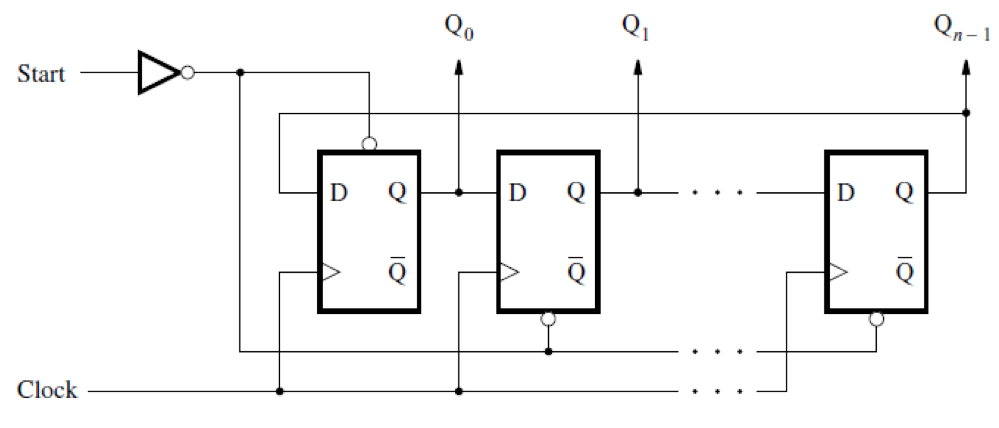 [ Figure 5.28a from the textbook ]
Ring Counter(alternative implementation)
Alternative version of a 4-bit ring counter
This implementation uses 2-bit up-counter    followed by a 2-to-4 decoder. 

The counter cycles through 00, 01, 10, 11, 00, …

Recall that the outputs of the decoder are one-hot encoded. Thus, there is only one 1 on its outputs.

Because the output of the counter is the input to the decoder, the outputs of the decoder cycle through: 1000, 0100, 0010, 0001, 1000, …

This is the counting sequence for a ring counter.
Alternative version of a 4-bit ring counter
Q
Q
Q
Q
3
0
1
2
y
y
y
y
0
1
2
3
2-to-4 decoder
w
w
En
1
0
1
Q
Q
1
0
Clock
2-bit up-counter
clear_n
Start
[ Figure 5.28b from the textbook ]
What are the components?
Q
Q
Q
Q
3
0
1
2
y
y
y
y
0
1
2
3
2-to-4 decoder
w
w
En
1
0
1
Q
Q
1
0
Clock
2-bit up-counter
clear_n
Start
2-Bit Synchronous Up-Counter
Q
Q
Q
Q
3
0
1
2
y
y
y
y
0
1
2
3
2-to-4 decoder
w
w
En
1
0
1
Q
Q
1
0
Clock
2-bit up-counter
clear_n
Start
2-Bit Synchronous Up-Counter
1
Q
Q
T
T
Clock
Q
Q
Clear_n
2-to-4 Decoder with Enable Input
Q
Q
Q
Q
3
0
1
2
y
y
y
y
0
1
2
3
2-to-4 decoder
w
w
En
1
0
1
Q
Q
1
0
Clock
2-bit up-counter
clear_n
Start
[ Figure 5.28b from the textbook ]
2-to-4 Decoder with Enable Input
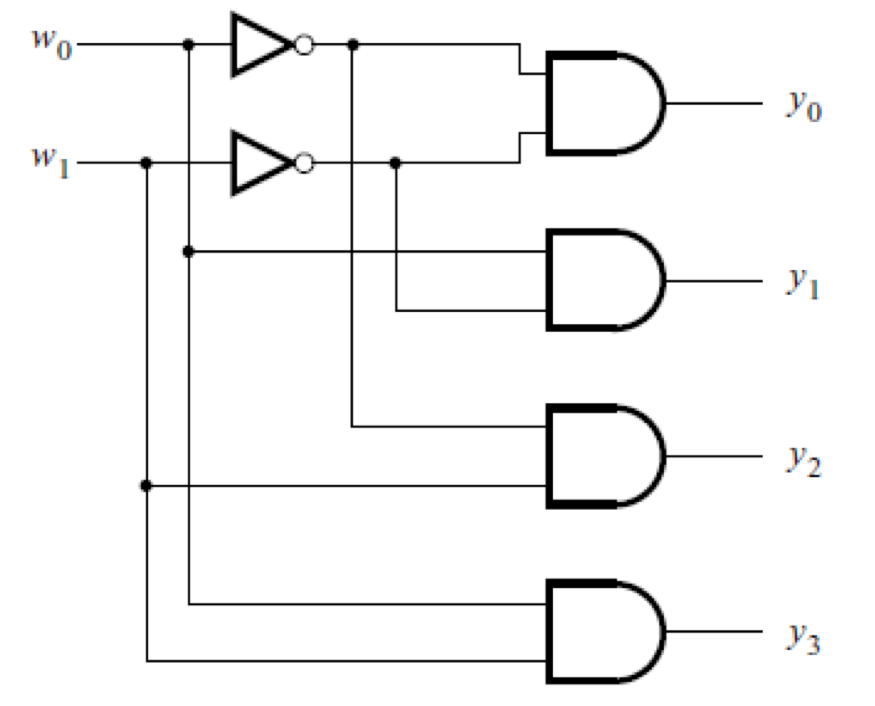 En
[ Figure 4.14c from the textbook ]
2-to-4 Decoder with Enable Input
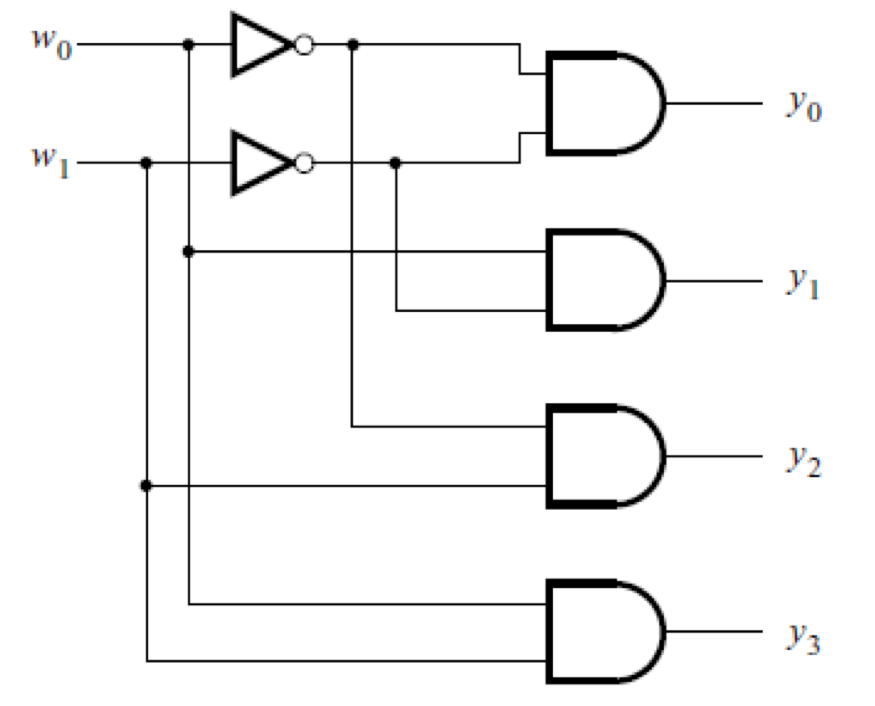 1
(always enabled in this example)
[ Figure 4.14c from the textbook ]
How Does It Work?
Q
Q
Q
Q
3
0
1
2
y
y
y
y
0
1
2
3
2-to-4 decoder
w
w
En
1
0
1
Q
Q
1
0
Clock
2-bit up-counter
clear_n
Start
[ Figure 5.28b from the textbook ]
How Does It Work?
Q
Q
Q
Q
3
0
1
2
y
y
y
y
0
1
2
3
2-to-4 decoder
w
w
En
1
0
0    0
1
Q
Q
1
0
Clock
0
1
2-bit up-counter
clear_n
Start
To initialize this circuit set Start to 1, which sets the counter to 00.
How Does It Work?
1   0   0   0
Q
Q
Q
Q
3
0
1
2
y
y
y
y
0
1
2
3
2-to-4 decoder
w
w
En
1
0
0    0
1
Q
Q
1
0
Clock
0
1
2-bit up-counter
clear_n
Start
This sets the outputs of the decoder to the start of the counting sequence.
How Does It Work?
1   0   0   0
Q
Q
Q
Q
3
0
1
2
y
y
y
y
0
1
2
3
2-to-4 decoder
w
w
En
1
0
0    0
1
Q
Q
1
0
Clock
1
0
2-bit up-counter
clear_n
Start
When Start is equal to 0, clear_n has no effect.
How Does It Work?
1   0   0   0
Q
Q
Q
Q
3
0
1
2
y
y
y
y
0
1
2
3
2-to-4 decoder
w
w
En
1
0
0    0
1
Q
Q
1
0
Clock
1
0
2-bit up-counter
clear_n
Start
How Does It Work?
1   0   0   0
Q
Q
Q
Q
3
0
1
2
y
y
y
y
0
1
2
3
2-to-4 decoder
w
w
En
1
0
0    1
1
Q
Q
1
0
Clock
1
0
2-bit up-counter
clear_n
Start
The counter increments the count on the positive clock edge ...
How Does It Work?
0   1   0   0
Q
Q
Q
Q
3
0
1
2
y
y
y
y
0
1
2
3
2-to-4 decoder
w
w
En
1
0
0    1
1
Q
Q
1
0
Clock
1
0
2-bit up-counter
clear_n
Start
… this updates the outputs of the decoder (which are one hot encoded).
How Does It Work?
0   1   0   0
Q
Q
Q
Q
3
0
1
2
y
y
y
y
0
1
2
3
2-to-4 decoder
w
w
En
1
0
0    1
1
Q
Q
1
0
Clock
1
0
2-bit up-counter
clear_n
Start
How Does It Work?
0   0   1   0
Q
Q
Q
Q
3
0
1
2
y
y
y
y
0
1
2
3
2-to-4 decoder
w
w
En
1
0
1    0
1
Q
Q
1
0
Clock
1
0
2-bit up-counter
clear_n
Start
How Does It Work?
0   0   1   0
Q
Q
Q
Q
3
0
1
2
y
y
y
y
0
1
2
3
2-to-4 decoder
w
w
En
1
0
1    0
1
Q
Q
1
0
Clock
1
0
2-bit up-counter
clear_n
Start
How Does It Work?
0   0   0   1
Q
Q
Q
Q
3
0
1
2
y
y
y
y
0
1
2
3
2-to-4 decoder
w
w
En
1
0
1    1
1
Q
Q
1
0
Clock
1
0
2-bit up-counter
clear_n
Start
How Does It Work?
0   0   0   1
Q
Q
Q
Q
3
0
1
2
y
y
y
y
0
1
2
3
2-to-4 decoder
w
w
En
1
0
1    1
1
Q
Q
1
0
Clock
1
0
2-bit up-counter
clear_n
Start
How Does It Work?
1   0   0   0
Q
Q
Q
Q
3
0
1
2
y
y
y
y
0
1
2
3
2-to-4 decoder
w
w
En
1
0
0    0
1
Q
Q
1
0
Clock
1
0
2-bit up-counter
clear_n
Start
It is back to the start of the counting sequence, 
which is: 1000, 0100, 0010, 0001.
Johnson Counter
How to build a 4-bit Johnson counter
Q
Q
Q
Q
0
1
2
3
In
Out
Q
Q
Q
Q
D
D
D
D
Q
Q
Q
Q
Clock
To build a Johnson counter start with a shift register.
How to build a 4-bit Johnson counter
Q
Q
Q
Q
0
1
2
3
In
Out
Q
Q
Q
Q
D
D
D
D
Q
Q
Q
Q
Clock
Next, add a loop from the Q output of the last flip-flop to the first…
How to build a 4-bit Johnson counter
Q
Q
Q
Q
0
1
2
3
Out
Q
Q
Q
Q
D
D
D
D
Q
Q
Q
Q
Clock
... and remove the In input line.
How to build a 4-bit Johnson counter
Q
Q
Q
Q
0
1
2
3
Out
Q
Q
Q
Q
D
D
D
D
Q
Q
Q
Q
Clock
Reset_n
Also, add a Reset_n line that goes to clear_n of all flip-flops.
How to build a 4-bit Johnson counter
Q
Q
Q
Q
0
1
2
3
Q
Q
Q
Q
0
1
2
3
Out
Q
Q
Q
Q
D
D
D
D
Q
Q
Q
Q
Clock
Reset_n
Finally, extend the output lines that form the count number.
How to build a 4-bit Johnson counter
Q
Q
Q
Q
0
1
2
3
Q
Q
Q
Q
0
1
2
3
Out
Q
Q
Q
Q
D
D
D
D
Q
Q
Q
Q
Clock
Reset_n
This is the final circuit diagram.
4-Bit Johnson Counter
Only 1-bit changes at a time

Start with a reset of all flip-flops

The counting sequence is:					0000, 1000, 1100, 1110, 1111, 0111, 0011, 0001, 0000

An n-bit Johnson counter has a counting		 sequence of length 2n
Initialization: How does it work?
Q
Q
Q
Q
0
1
2
3
Q
Q
Q
Q
0
1
2
3
Out
Q
Q
Q
Q
D
D
D
D
Q
Q
Q
Q
Clock
Reset_n
Initialization: How does it work?
Q
Q
Q
Q
0
1
2
3
Q
Q
Q
Q
0
1
2
3
Out
Q
Q
Q
Q
D
D
D
D
Q
Q
Q
Q
0
0
0
0
Clock
0
Reset_n
To initialize the Johnson counter set Reset_n to 0 ...
Initialization: How does it work?
0
0
0
0
Q
Q
Q
Q
0
1
2
3
Q
Q
Q
Q
0
1
2
3
Out
Q
Q
Q
Q
D
D
D
D
0
0
0
0
Q
Q
Q
Q
0
0
0
0
Clock
0
Reset_n
... this zeros the outputs of all flip-flops ...
Initialization: How does it work?
0
0
0
0
Q
Q
Q
Q
0
1
2
3
Q
Q
Q
Q
0
1
2
3
Out
Q
Q
Q
Q
D
D
D
D
0
1
0
0
0
Q
Q
Q
Q
1
0
0
0
0
Clock
0
Reset_n
... and also sets the Q output of the last flip-flop to 1.
Counting: How does it work?
0
0
0
0
Q
Q
Q
Q
0
1
2
3
Q
Q
Q
Q
0
1
2
3
Out
Q
Q
Q
Q
D
D
D
D
0
1
0
0
0
Q
Q
Q
Q
1
0
0
0
0
Clock
0
Reset_n
Counting: How does it work?
0
0
0
0
Q
Q
Q
Q
0
1
2
3
Q
Q
Q
Q
0
1
2
3
Out
Q
Q
Q
Q
D
D
D
D
0
1
0
0
0
Q
Q
Q
Q
1
1
1
1
1
Clock
1
Reset_n
To start counting, Reset_n needs to be set to 1.
Counting: How does it work?
0
0
0
0
Q
Q
Q
Q
0
1
2
3
Q
Q
Q
Q
0
1
2
3
Out
Q
Q
Q
Q
D
D
D
D
0
1
0
0
0
Q
Q
Q
Q
1
1
1
1
1
Clock
1
Reset_n
Clock
Reset_n
time
Counting: How does it work?
0
0
0
1
Q
Q
Q
Q
0
1
2
3
Q
Q
Q
Q
0
1
2
3
Out
Q
Q
Q
Q
D
D
D
D
1
1
0
0
0
Q
Q
Q
Q
1
1
1
1
1
Clock
1
Reset_n
Clock
Reset_n
time
Counting: How does it work?
0
0
0
1
Q
Q
Q
Q
0
1
2
3
Q
Q
Q
Q
0
1
2
3
Out
Q
Q
Q
Q
D
D
D
D
1
1
0
0
0
Q
Q
Q
Q
1
1
1
1
1
Clock
1
Reset_n
Clock
Reset_n
time
Counting: How does it work?
1
0
0
1
Q
Q
Q
Q
0
1
2
3
Q
Q
Q
Q
0
1
2
3
Out
Q
Q
Q
Q
D
D
D
D
1
1
0
1
0
Q
Q
Q
Q
1
1
1
1
1
Clock
1
Reset_n
Clock
Reset_n
time
Counting: How does it work?
1
0
0
1
Q
Q
Q
Q
0
1
2
3
Q
Q
Q
Q
0
1
2
3
Out
Q
Q
Q
Q
D
D
D
D
1
1
0
1
0
Q
Q
Q
Q
1
1
1
1
1
Clock
1
Reset_n
Clock
Reset_n
time
Counting: How does it work?
1
1
0
1
Q
Q
Q
Q
0
1
2
3
Q
Q
Q
Q
0
1
2
3
Out
Q
Q
Q
Q
D
D
D
D
1
1
1
1
0
Q
Q
Q
Q
1
1
1
1
1
Clock
1
Reset_n
Clock
Reset_n
time
Counting: How does it work?
1
1
0
1
Q
Q
Q
Q
0
1
2
3
Q
Q
Q
Q
0
1
2
3
Out
Q
Q
Q
Q
D
D
D
D
1
1
1
1
0
Q
Q
Q
Q
1
1
1
1
1
Clock
1
Reset_n
Clock
Reset_n
time
Counting: How does it work?
1
1
1
1
Q
Q
Q
Q
0
1
2
3
Q
Q
Q
Q
0
1
2
3
Out
Q
Q
Q
Q
D
D
D
D
1
0
1
1
1
Q
Q
Q
Q
0
1
1
1
1
Clock
1
Reset_n
Clock
Reset_n
time
Counting: How does it work?
1
1
1
1
Q
Q
Q
Q
0
1
2
3
Q
Q
Q
Q
0
1
2
3
Out
Q
Q
Q
Q
D
D
D
D
1
0
1
1
1
Q
Q
Q
Q
0
1
1
1
1
Clock
1
Reset_n
Clock
Reset_n
time
Counting: How does it work?
1
1
1
0
Q
Q
Q
Q
0
1
2
3
Q
Q
Q
Q
0
1
2
3
Out
Q
Q
Q
Q
D
D
D
D
0
0
1
1
1
Q
Q
Q
Q
0
1
1
1
1
Clock
1
Reset_n
Clock
Reset_n
time
Counting: How does it work?
1
1
1
0
Q
Q
Q
Q
0
1
2
3
Q
Q
Q
Q
0
1
2
3
Out
Q
Q
Q
Q
D
D
D
D
0
0
1
1
1
Q
Q
Q
Q
0
1
1
1
1
Clock
1
Reset_n
Clock
Reset_n
time
Counting: How does it work?
0
1
1
0
Q
Q
Q
Q
0
1
2
3
Q
Q
Q
Q
0
1
2
3
Out
Q
Q
Q
Q
D
D
D
D
0
0
1
0
1
Q
Q
Q
Q
0
1
1
1
1
Clock
1
Reset_n
Clock
Reset_n
time
Counting: How does it work?
0
1
1
0
Q
Q
Q
Q
0
1
2
3
Q
Q
Q
Q
0
1
2
3
Out
Q
Q
Q
Q
D
D
D
D
0
0
1
0
1
Q
Q
Q
Q
0
1
1
1
1
Clock
1
Reset_n
Clock
Reset_n
time
Counting: How does it work?
0
0
1
0
Q
Q
Q
Q
0
1
2
3
Q
Q
Q
Q
0
1
2
3
Out
Q
Q
Q
Q
D
D
D
D
0
0
0
0
1
Q
Q
Q
Q
0
1
1
1
1
Clock
1
Reset_n
Clock
Reset_n
time
Counting: How does it work?
0
0
1
0
Q
Q
Q
Q
0
1
2
3
Q
Q
Q
Q
0
1
2
3
Out
Q
Q
Q
Q
D
D
D
D
0
0
0
0
1
Q
Q
Q
Q
0
1
1
1
1
Clock
1
Reset_n
Clock
Reset_n
time
Counting: How does it work?
0
0
0
0
Q
Q
Q
Q
0
1
2
3
Q
Q
Q
Q
0
1
2
3
Out
Q
Q
Q
Q
D
D
D
D
0
1
0
0
0
Q
Q
Q
Q
1
1
1
1
1
Clock
1
Reset_n
Clock
Reset_n
time
Counting: How does it work?
0
0
0
0
Q
Q
Q
Q
0
1
2
3
Q
Q
Q
Q
0
1
2
3
Out
Q
Q
Q
Q
D
D
D
D
0
1
0
0
0
Q
Q
Q
Q
1
1
1
1
1
Clock
1
Reset_n
It is back to the start of the counting sequence, which is: 
0000, 1000, 1100, 1110, 1111, 0111, 0011, 0001.
n-bit Johnson Counter
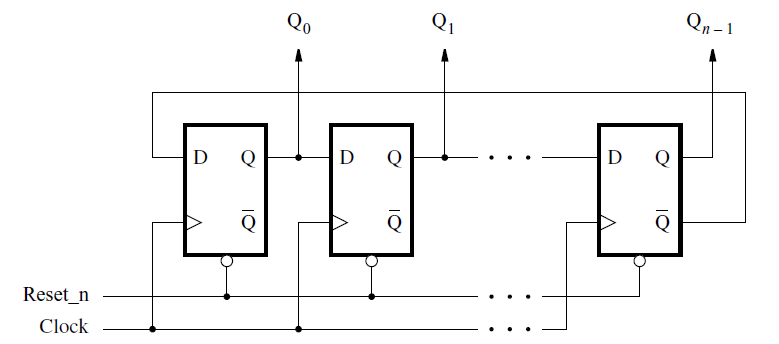 [ Figure 5.29 from the textbook ]
Questions?
THE END